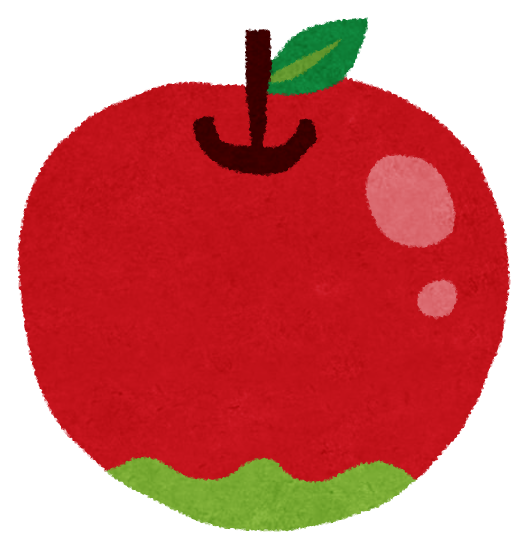 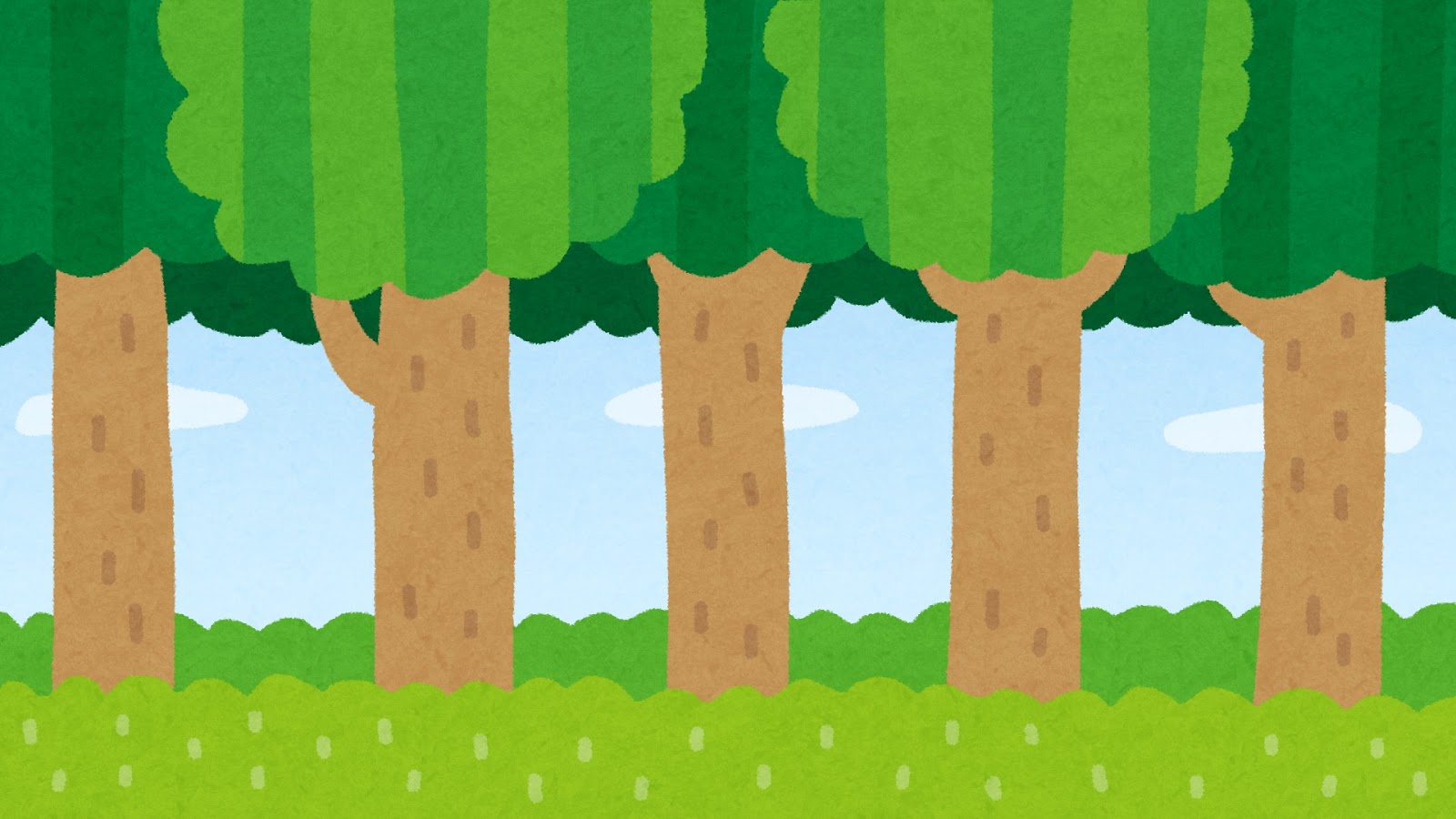 LESSON
Do you like apples?
Yes, I do. / No, I don’t.
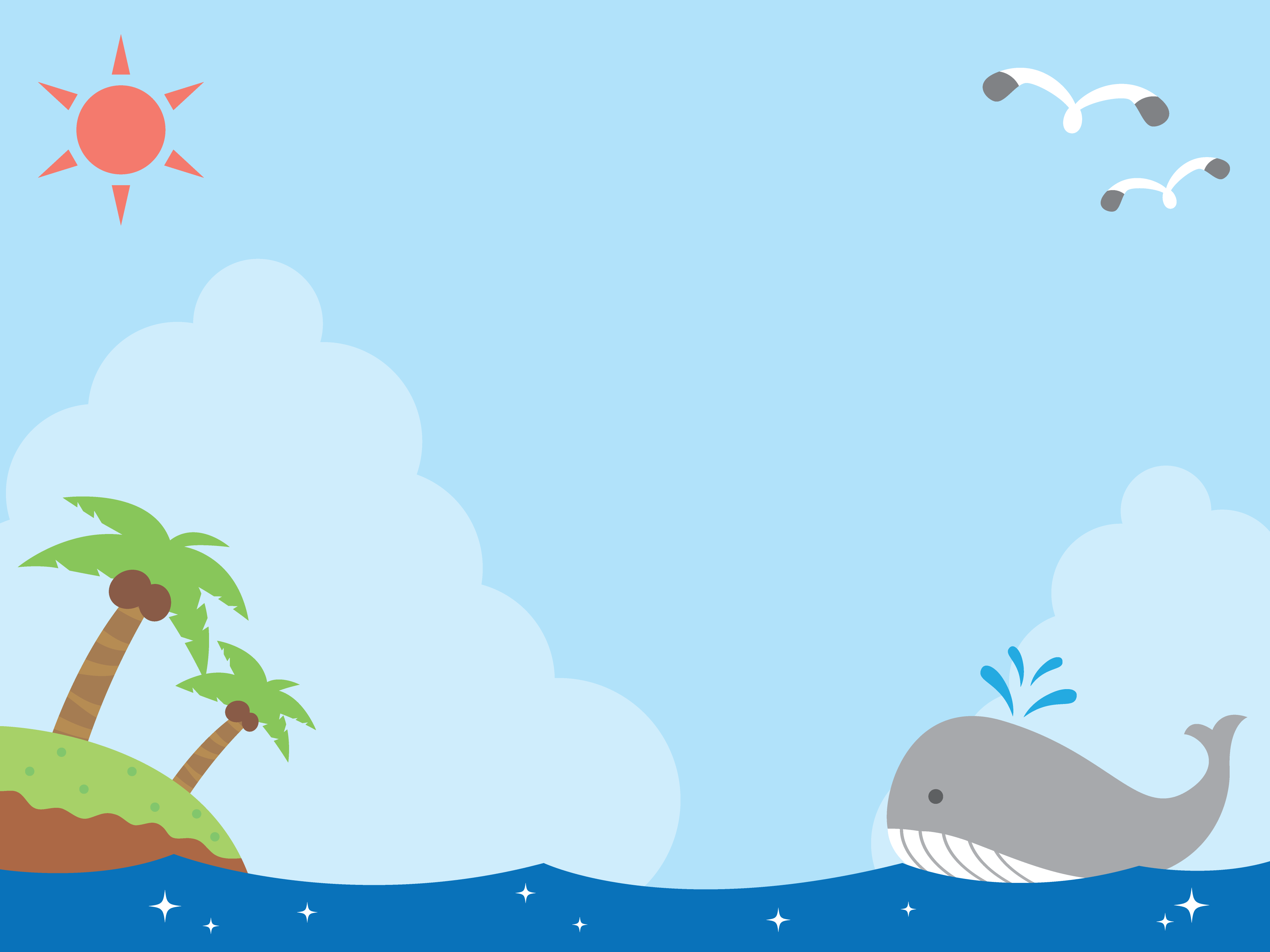 Warming Up
“Hello SONG”
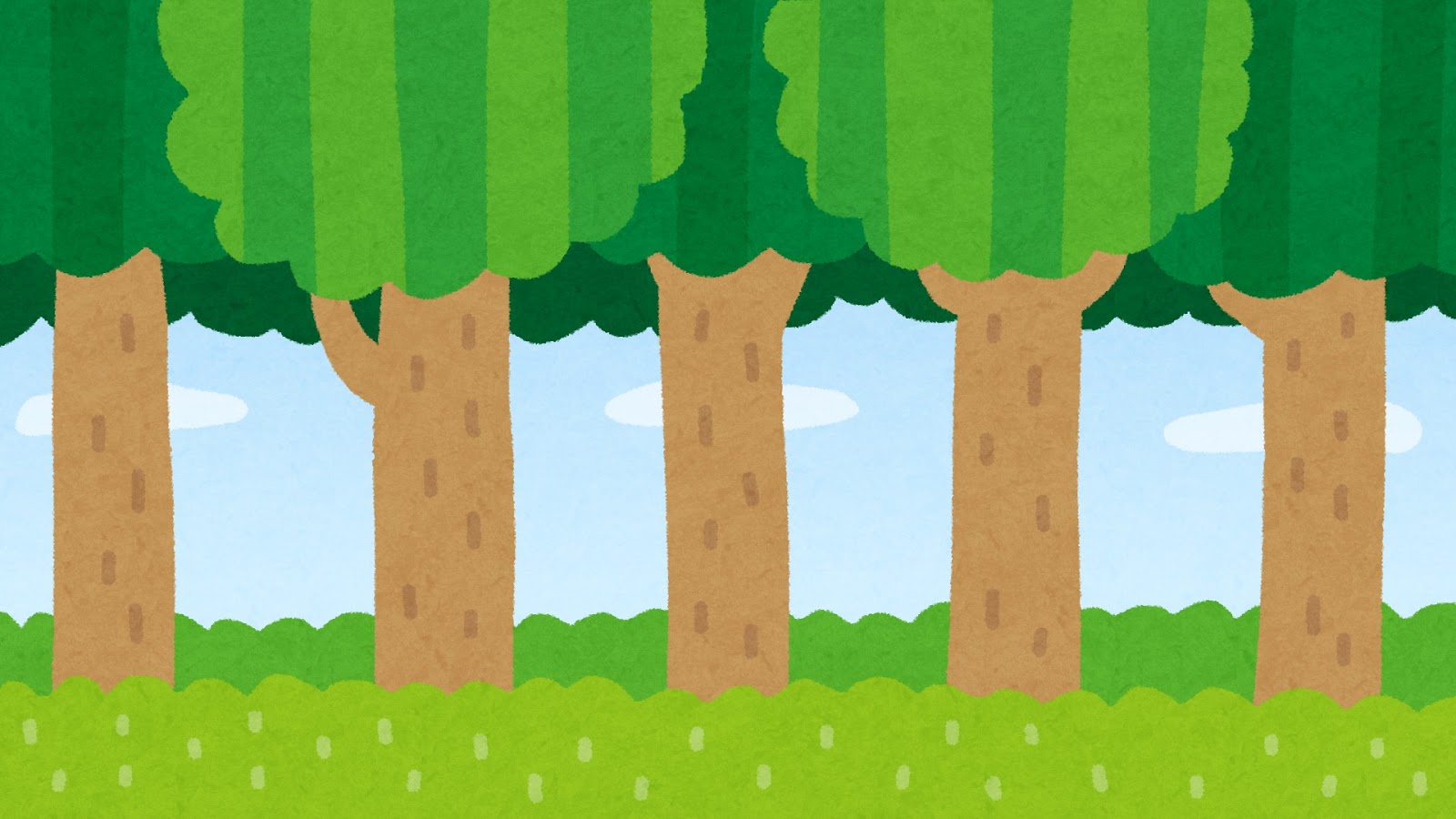 Target Sentence
・Do you like apples ?
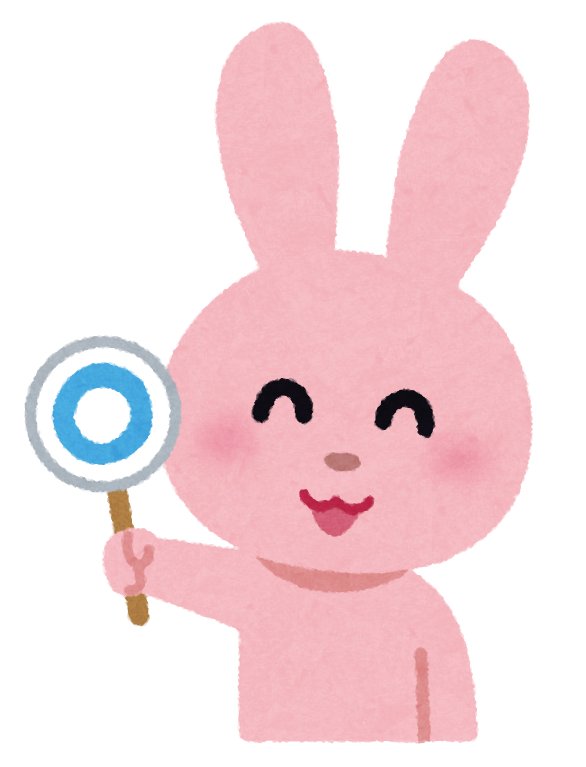 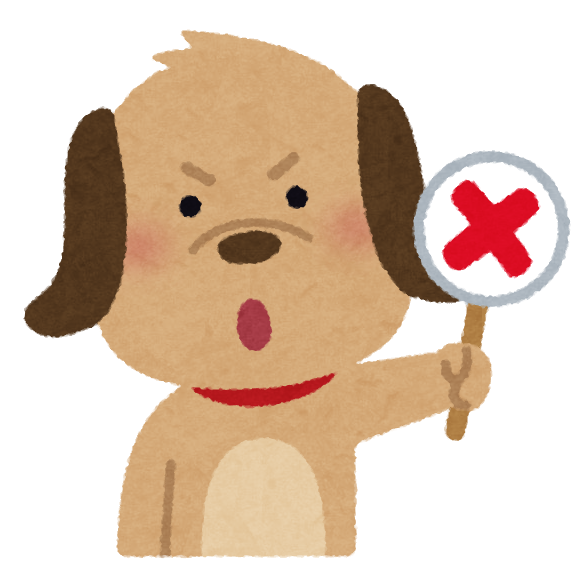 Yes, I do.
No, I don’t
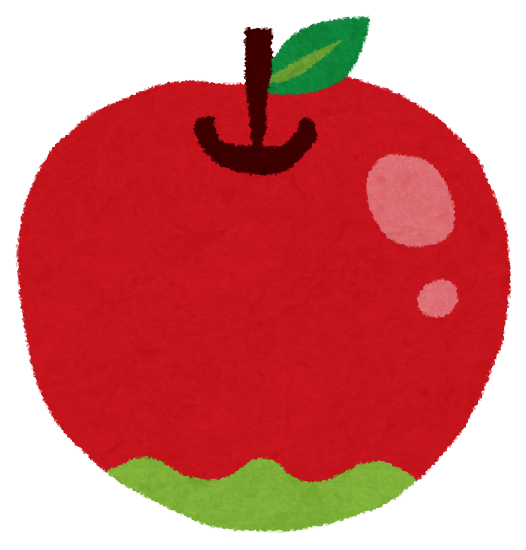 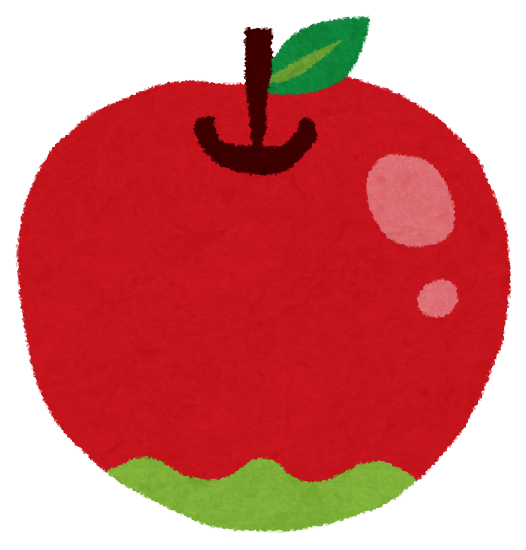 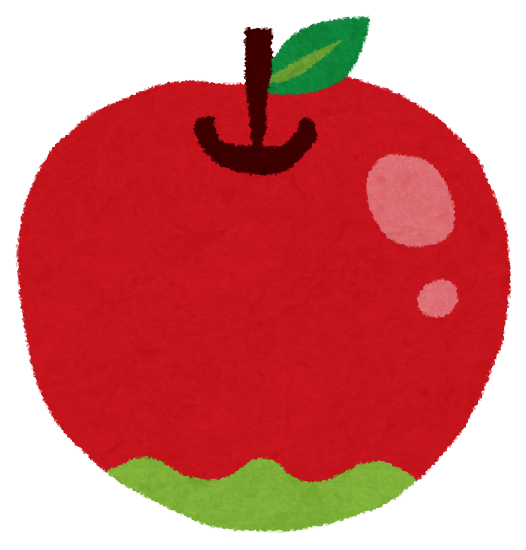 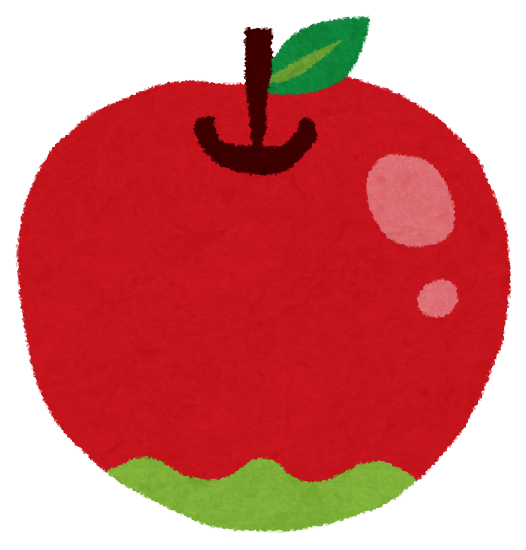 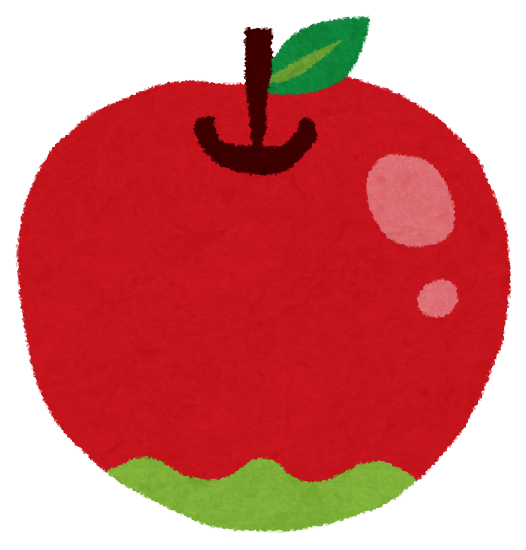 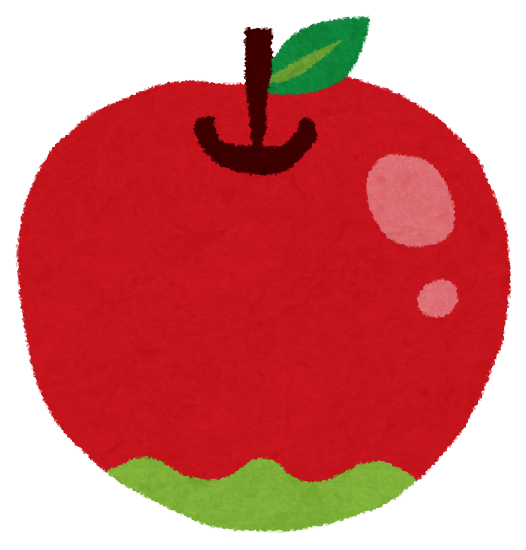 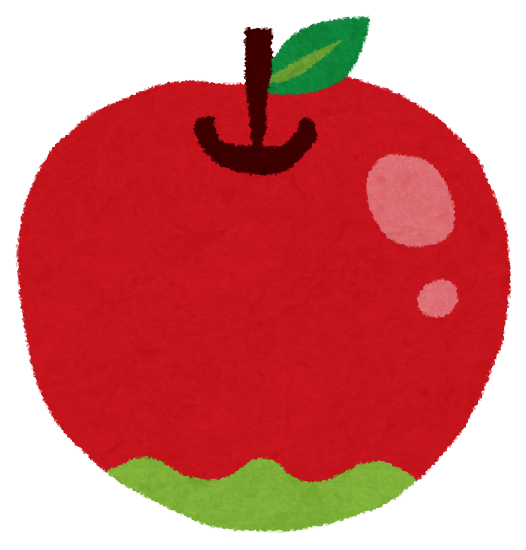 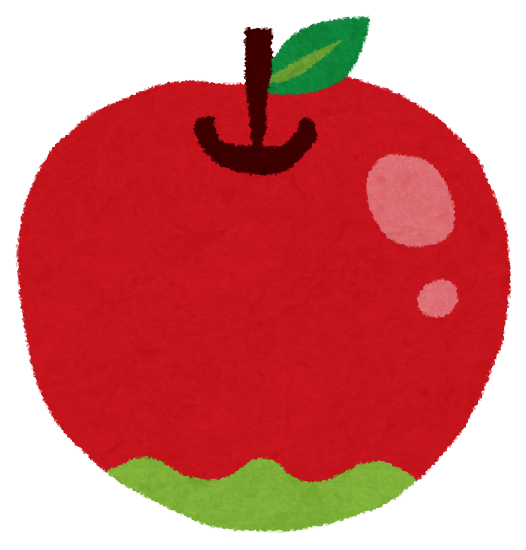 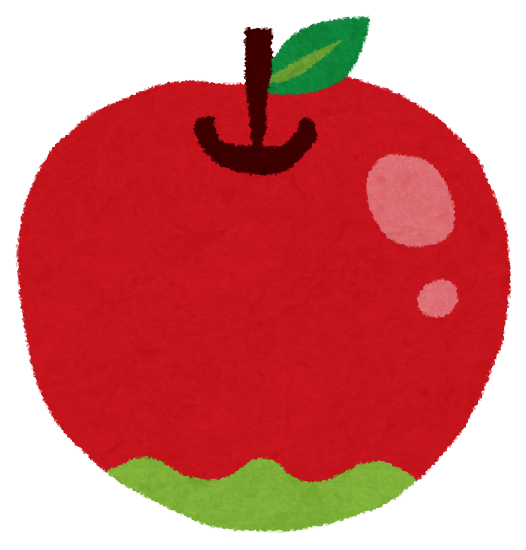 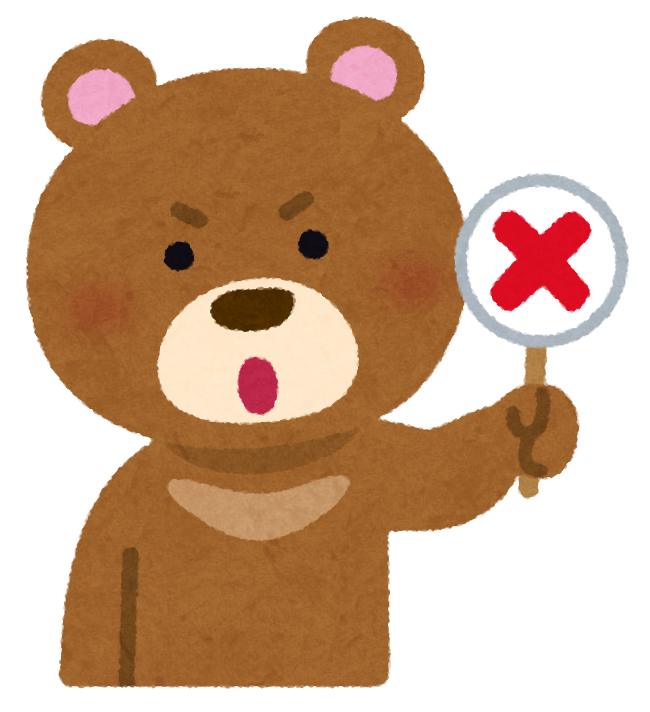 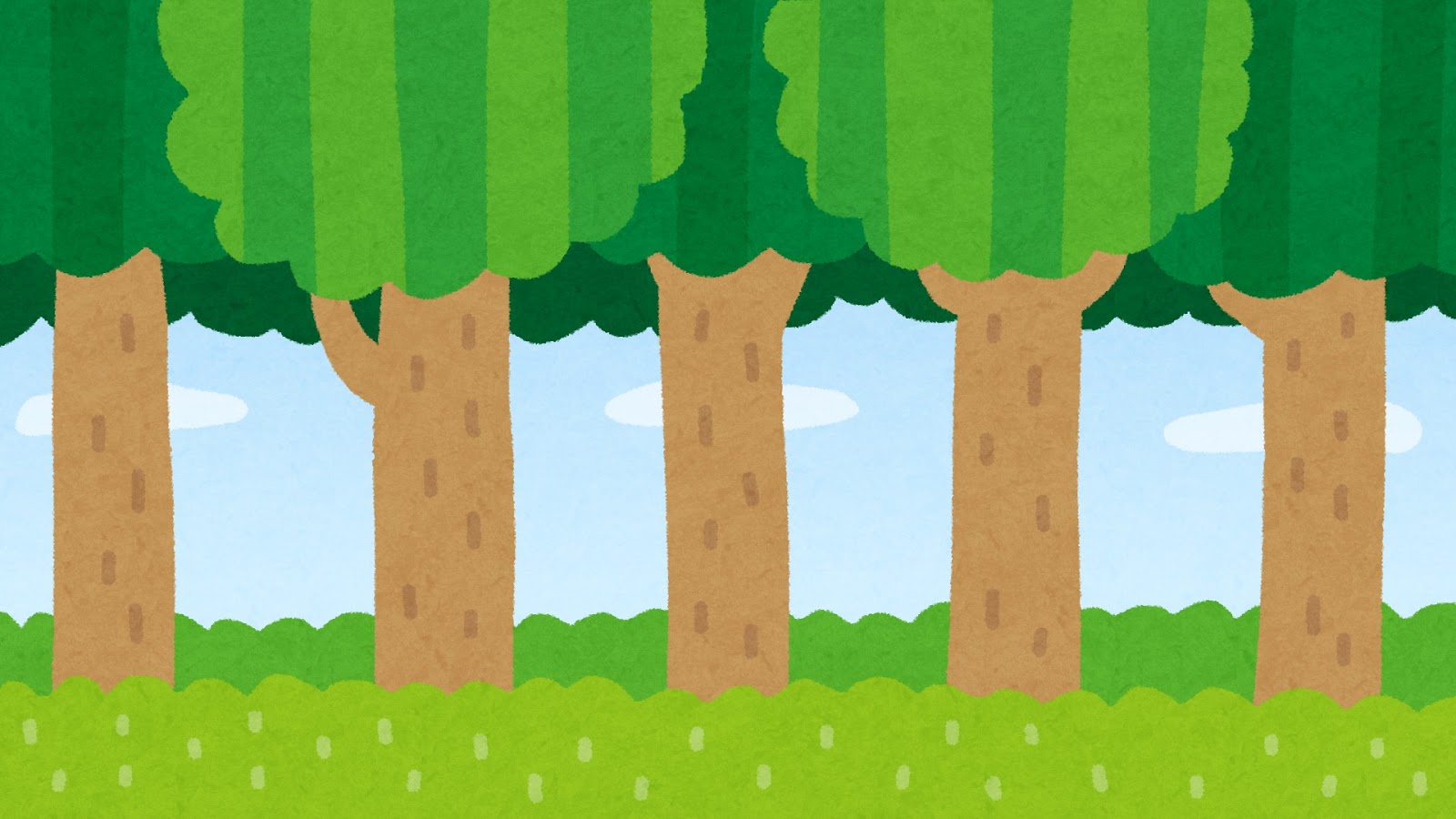 Target Sentence
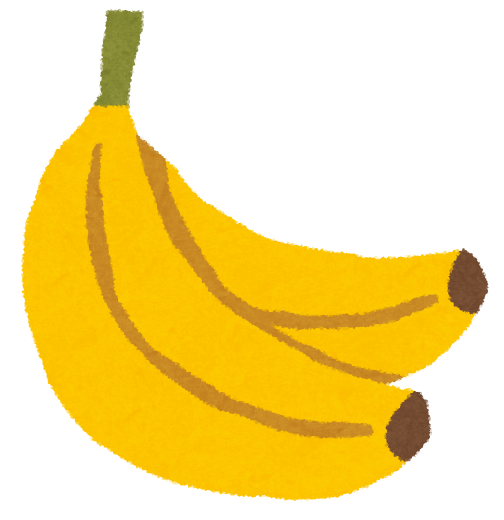 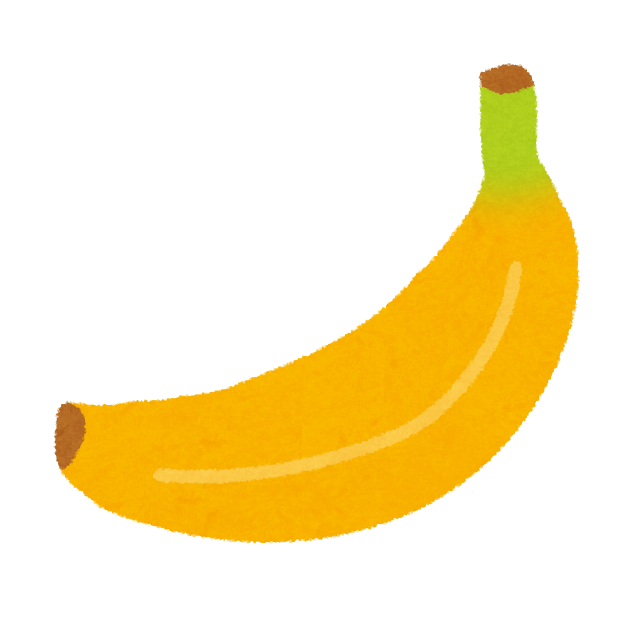 ・Do you like bananas ?
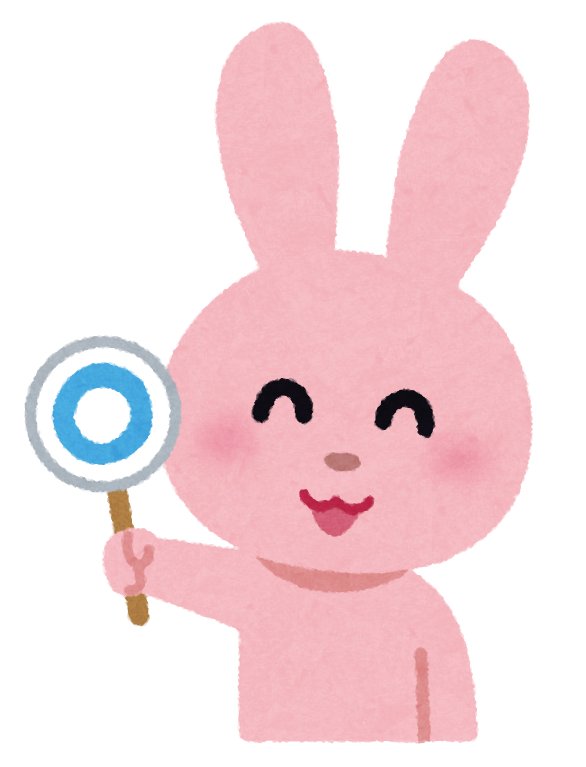 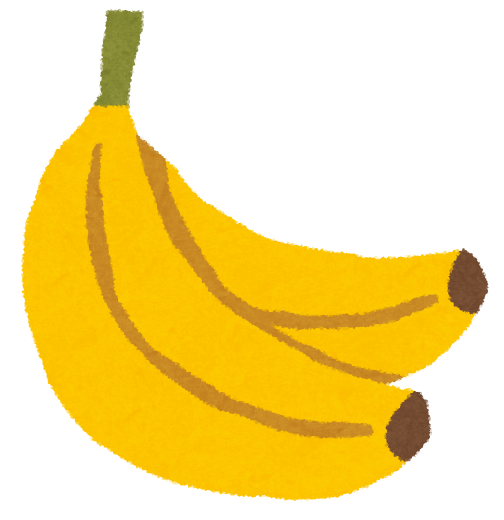 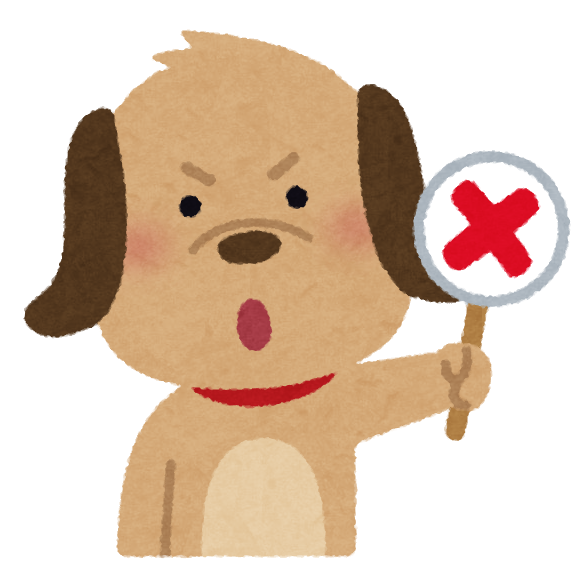 Yes, I do.
No, I don’t
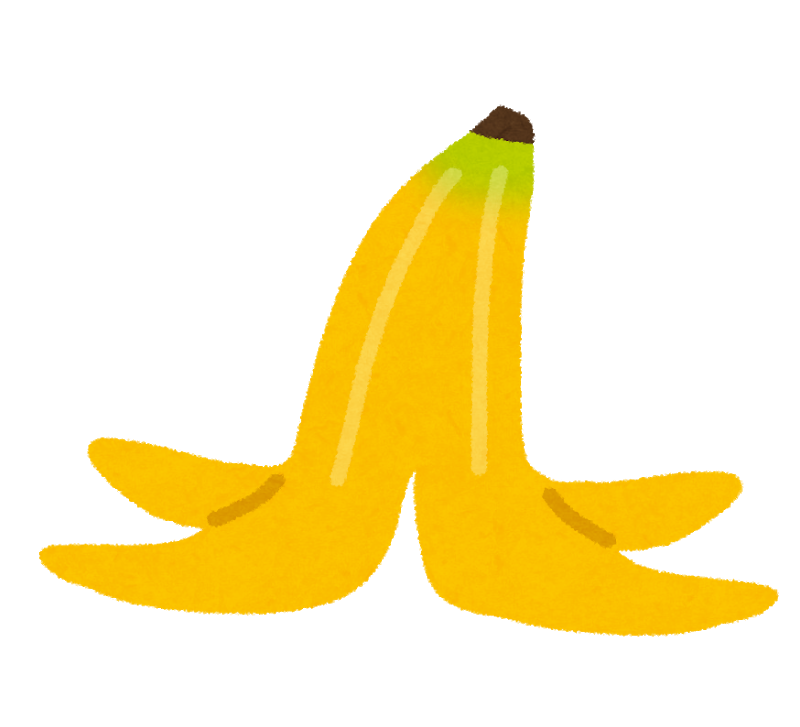 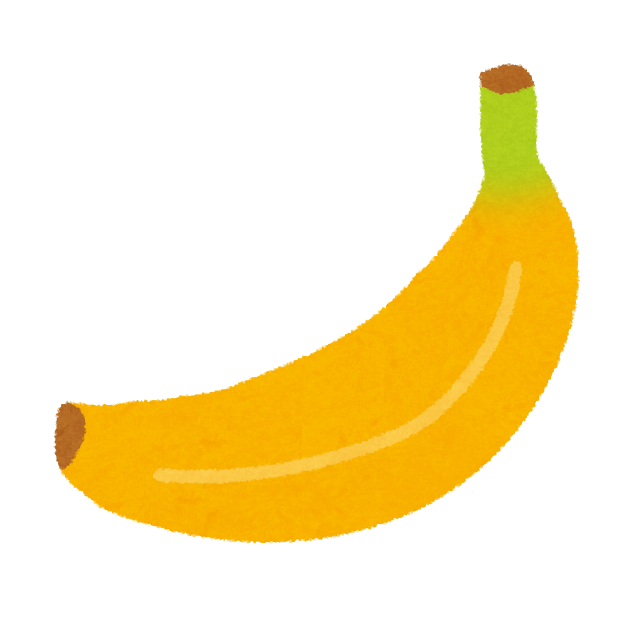 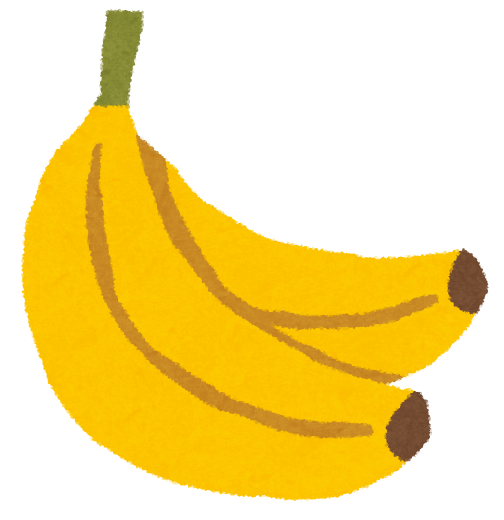 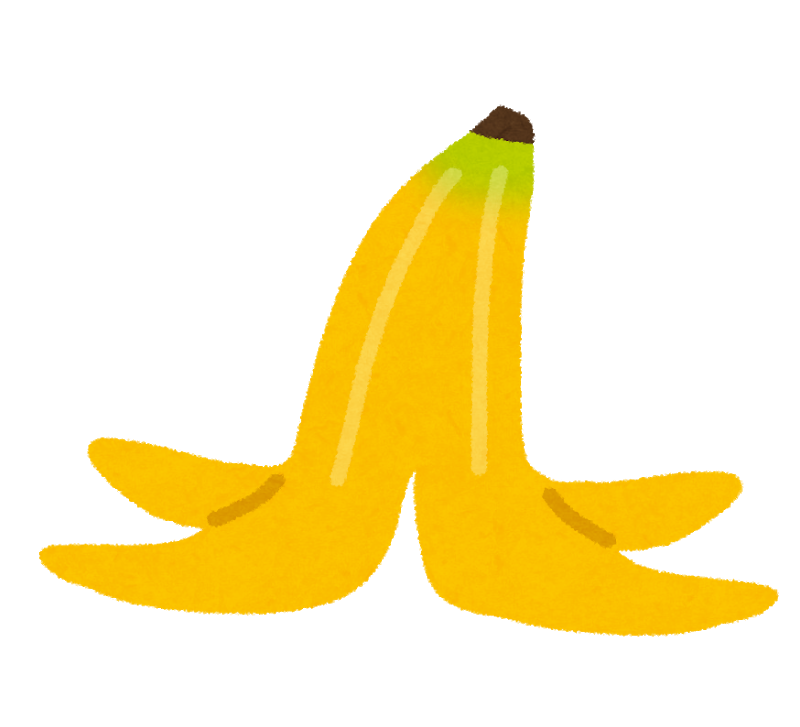 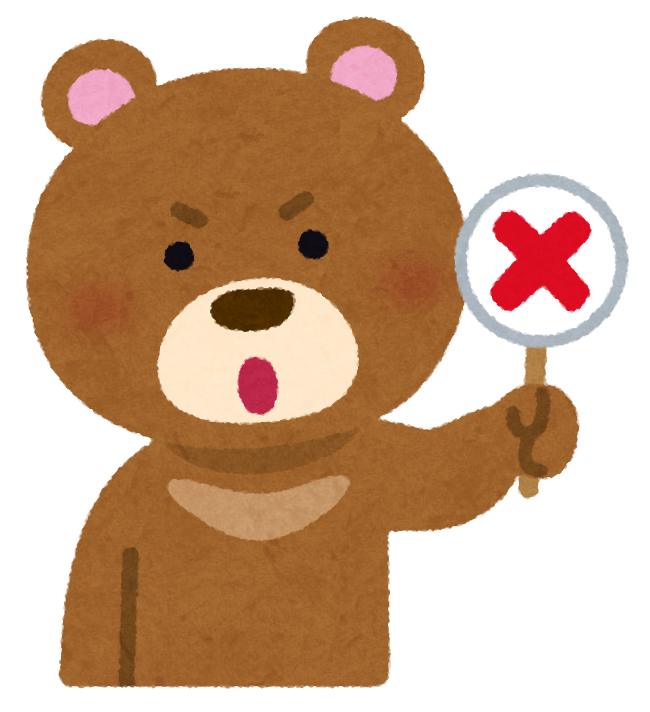 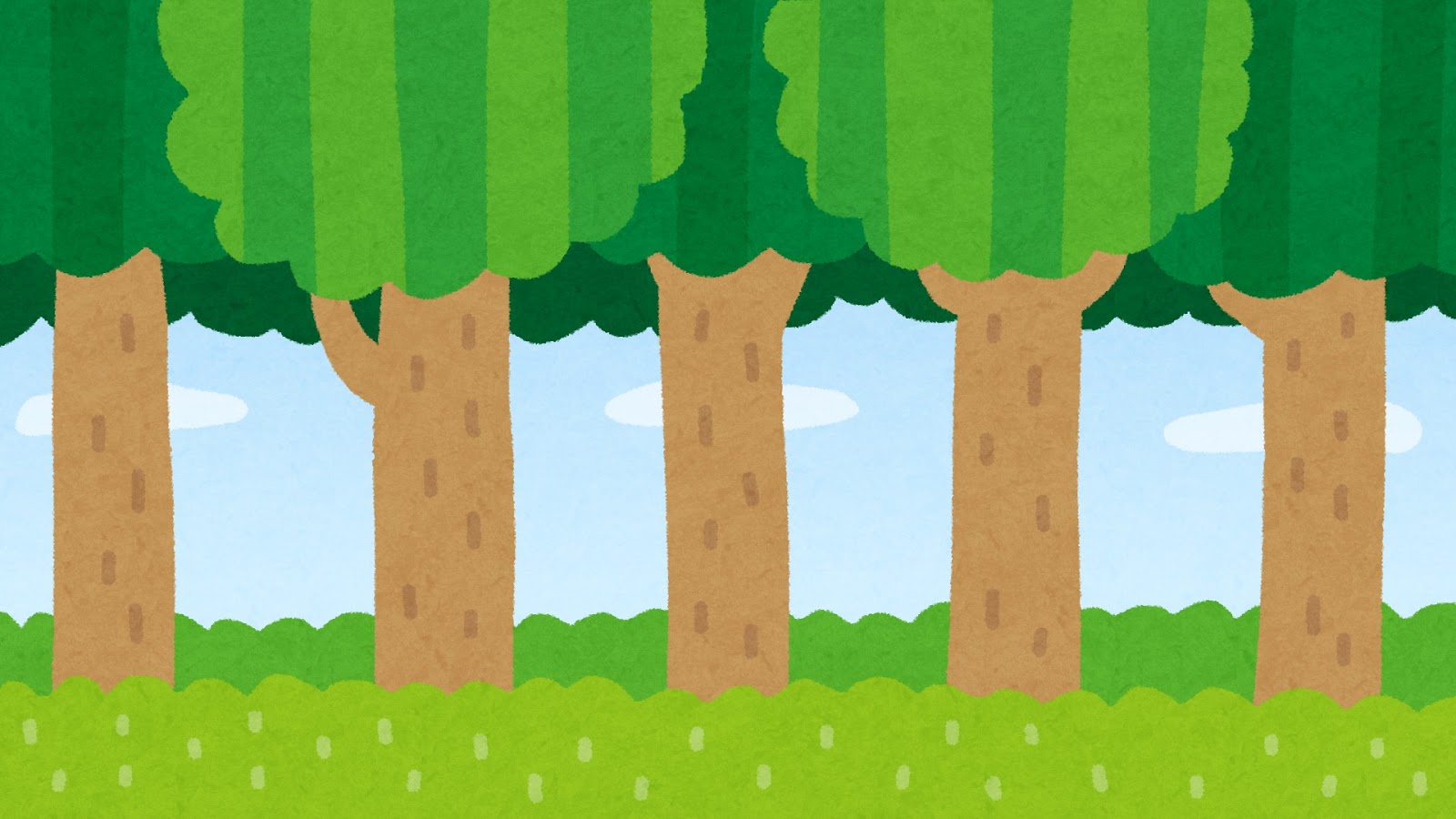 Vocabulary
Fruit
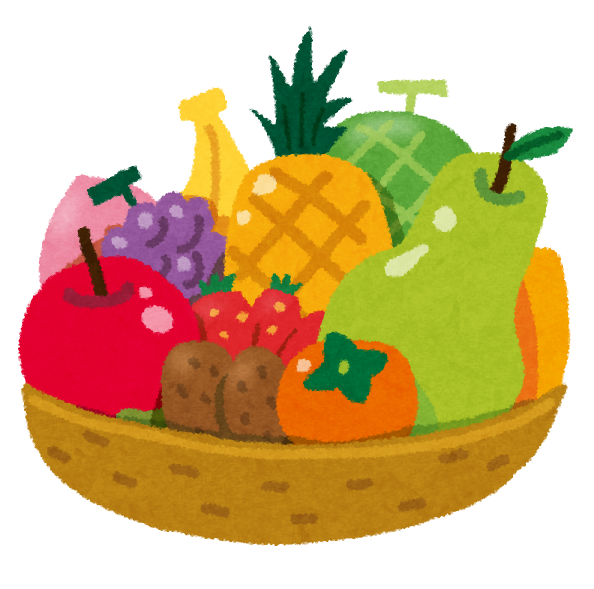 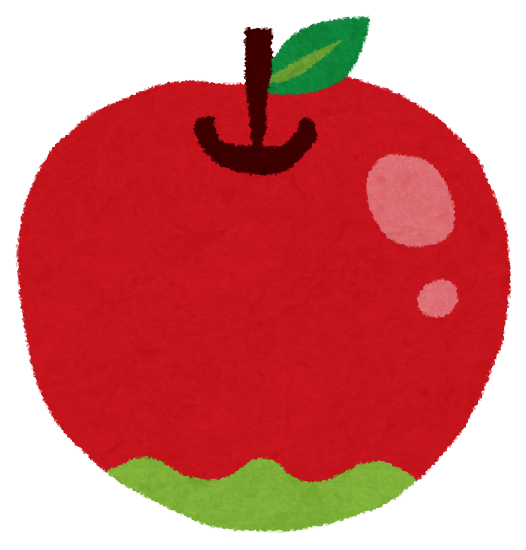 apple
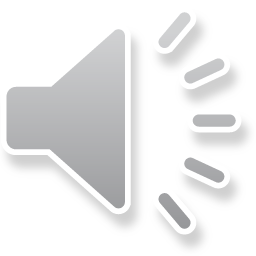 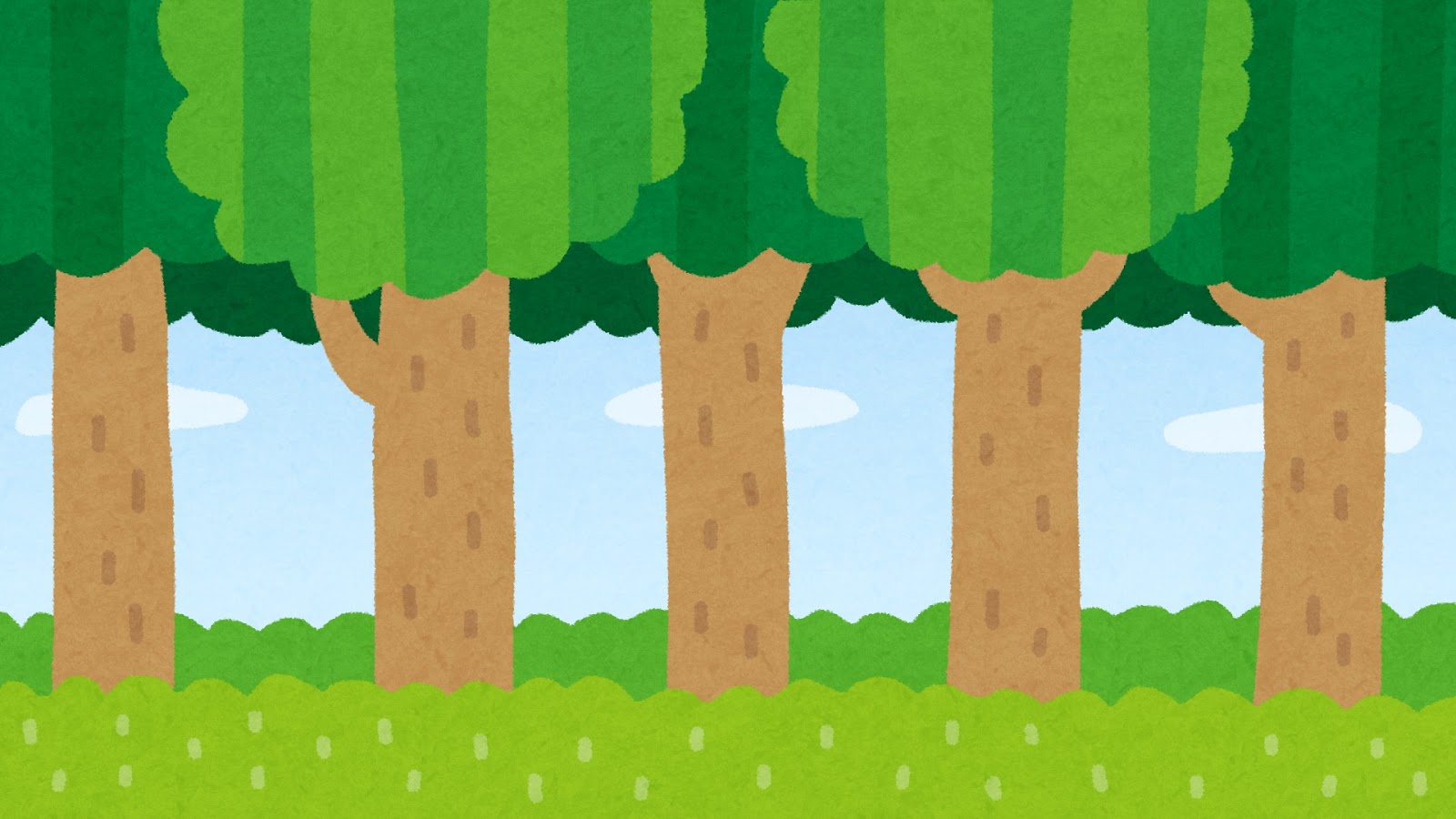 Vocabulary
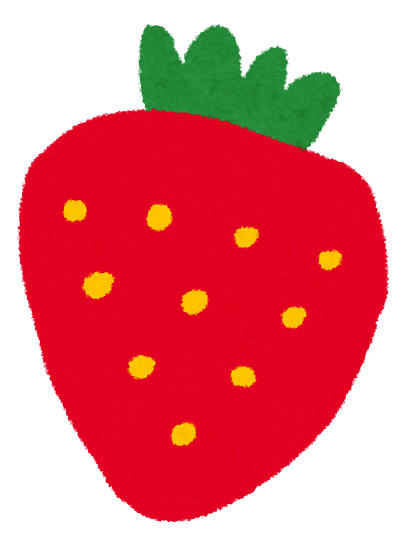 Fruit
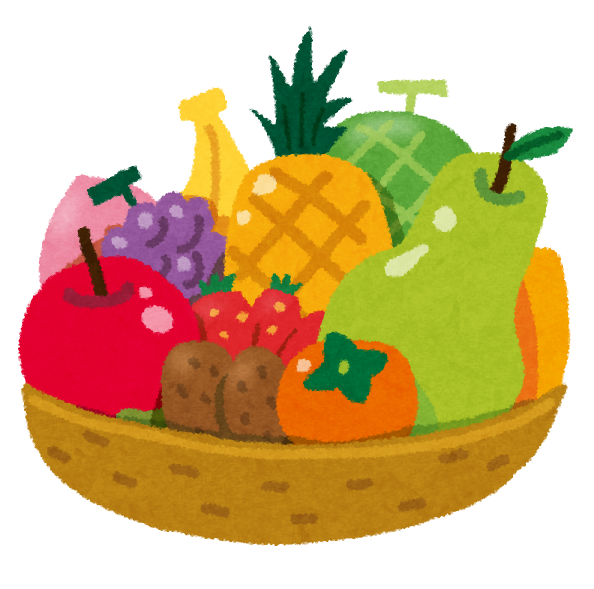 strawberry
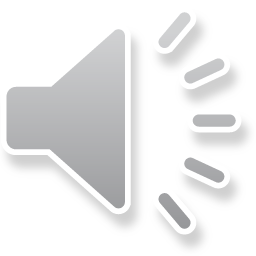 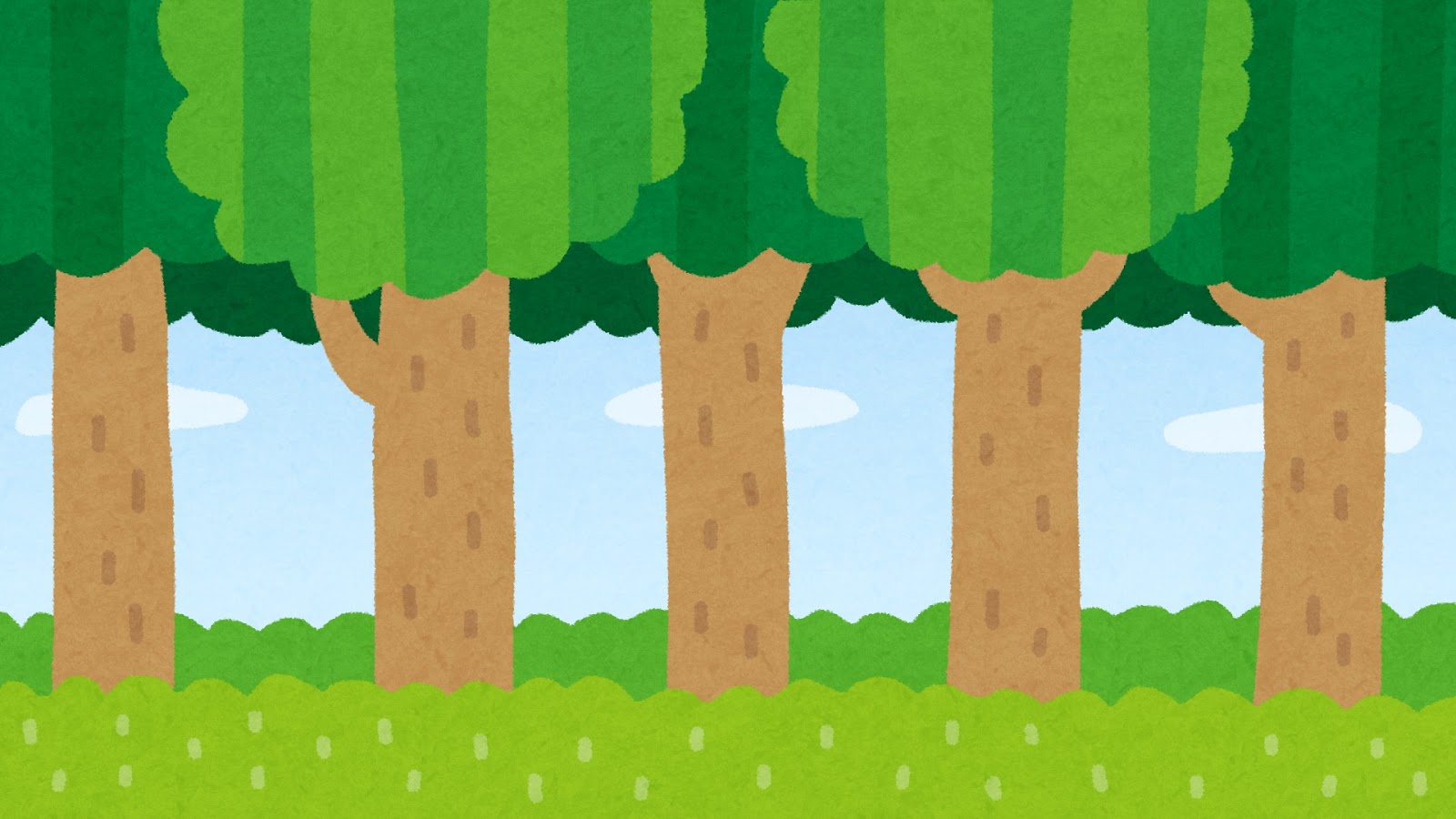 Vocabulary
Fruit
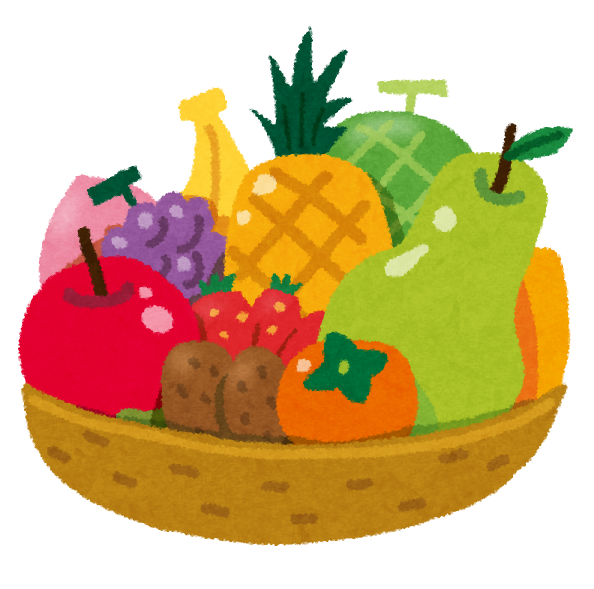 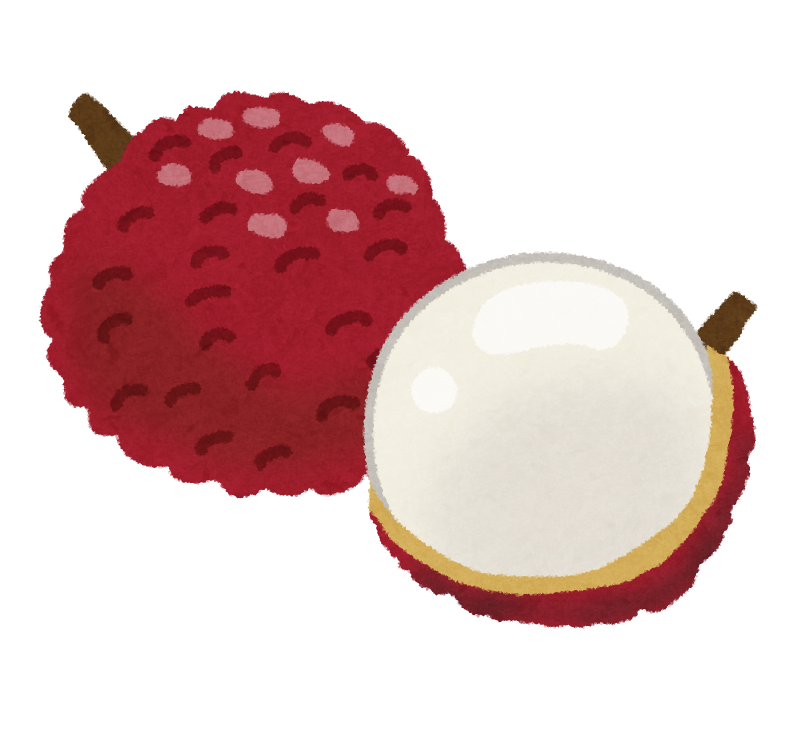 litchi
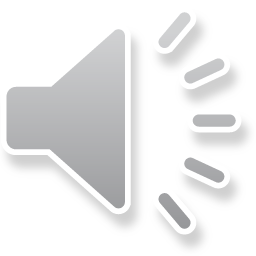 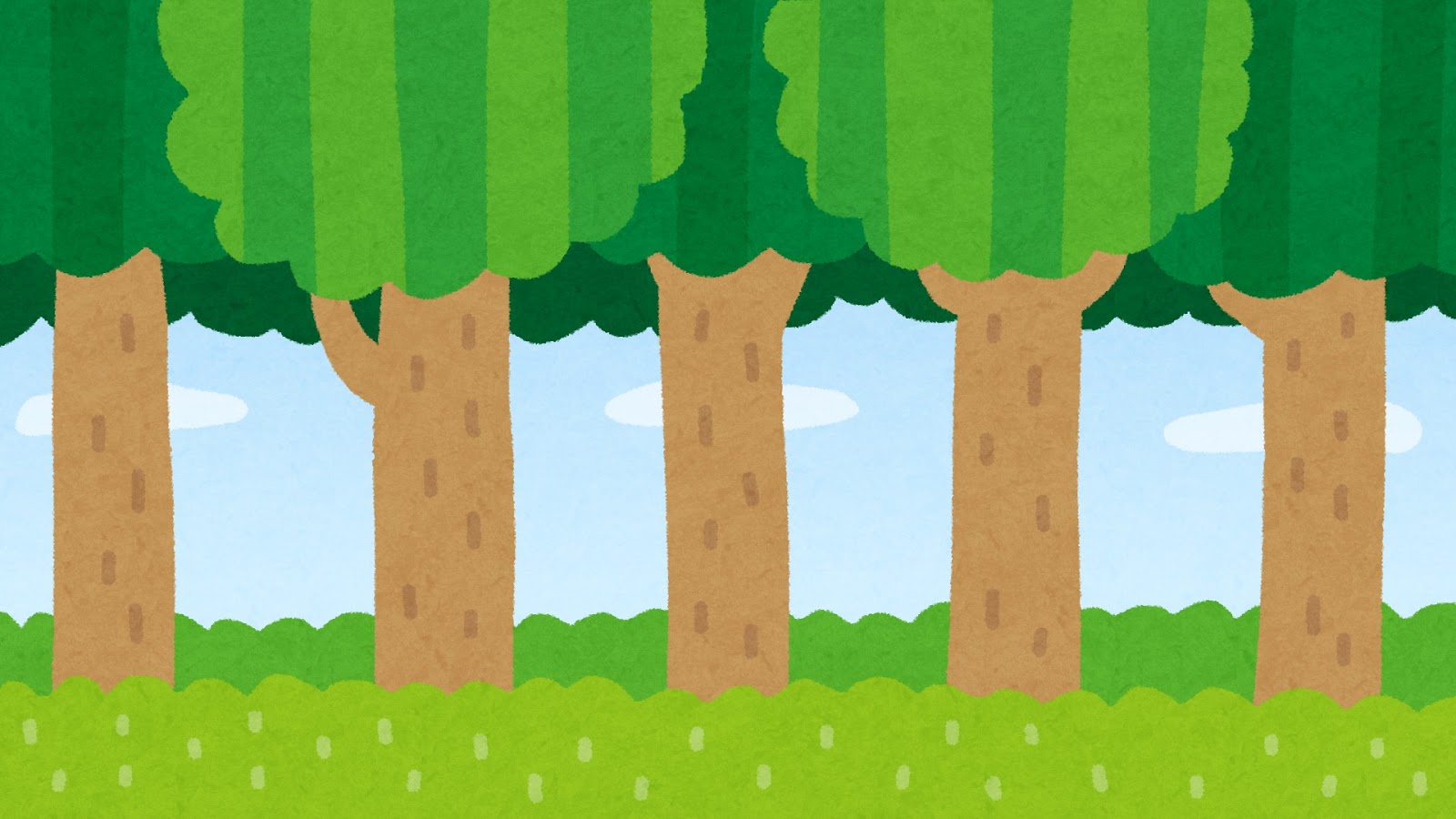 Vocabulary
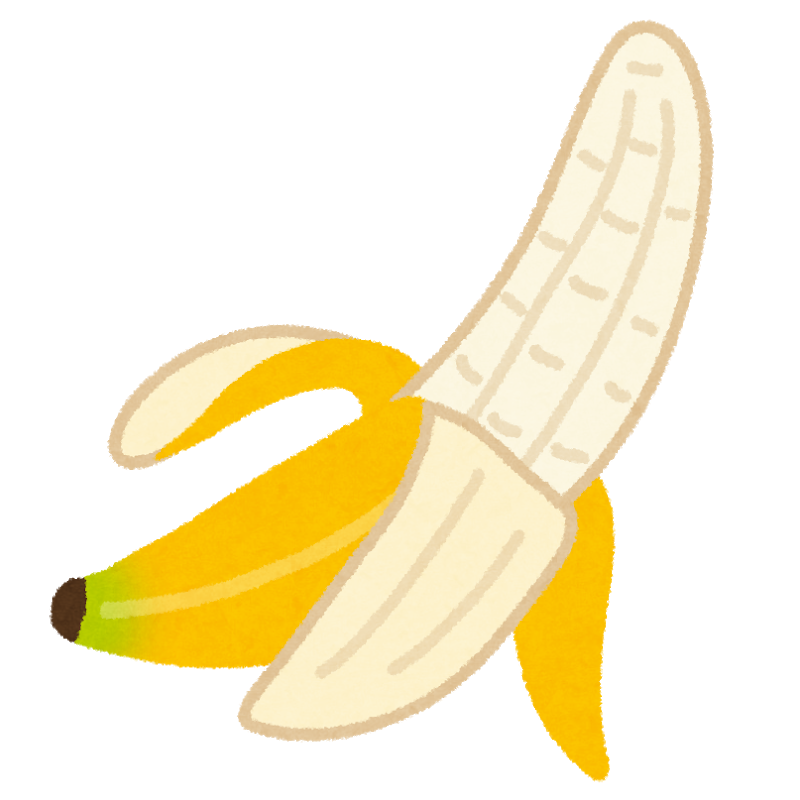 Fruit
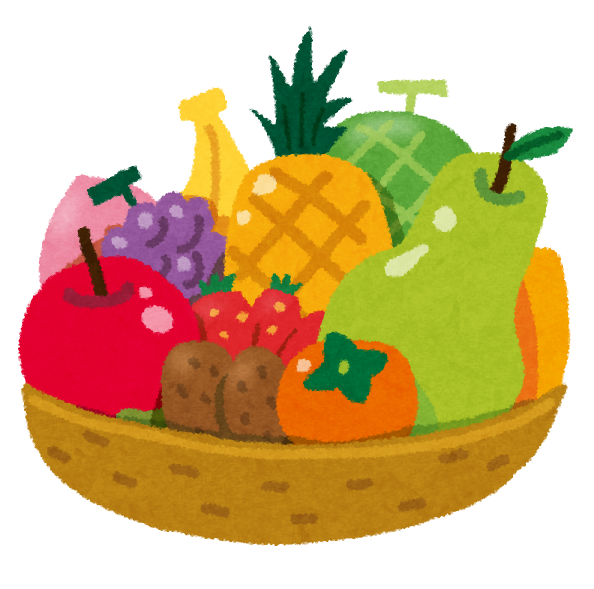 banana
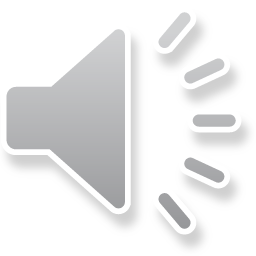 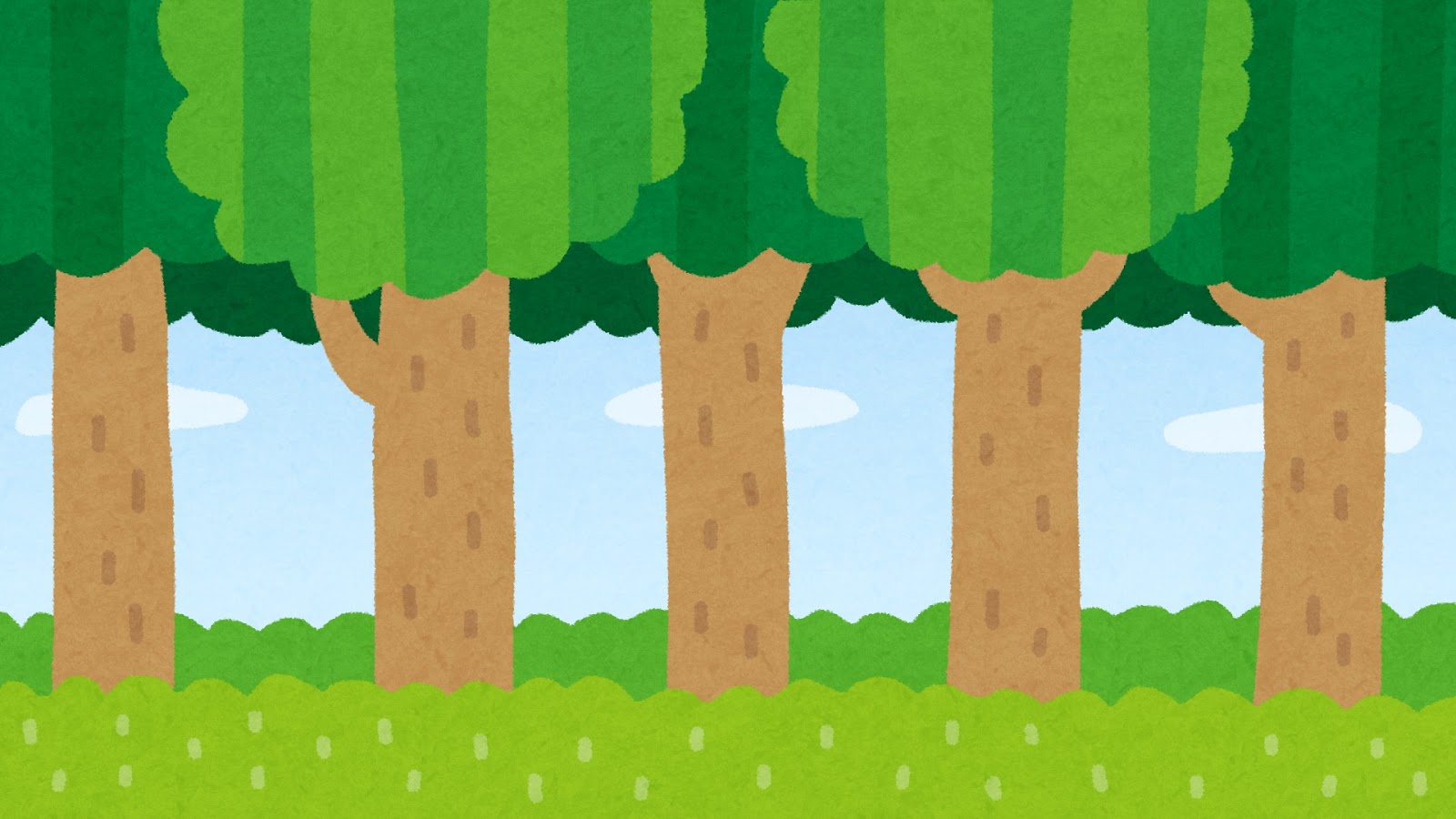 Vocabulary
Fruit
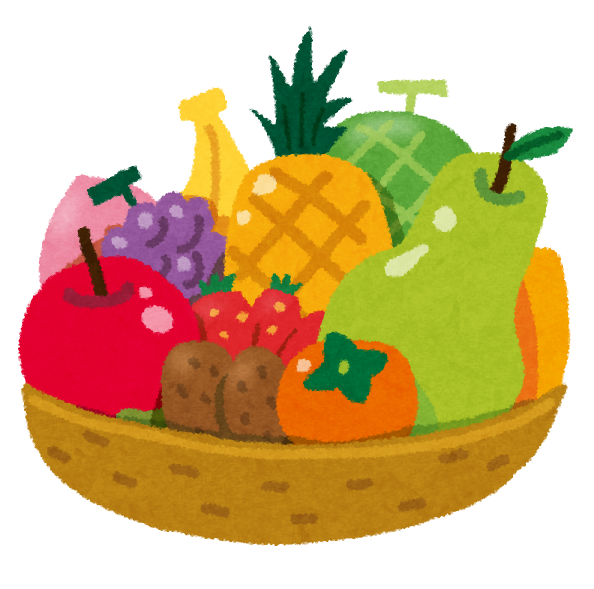 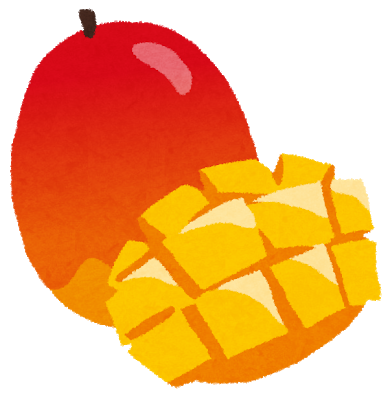 mango
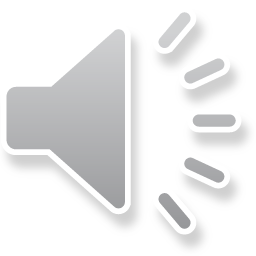 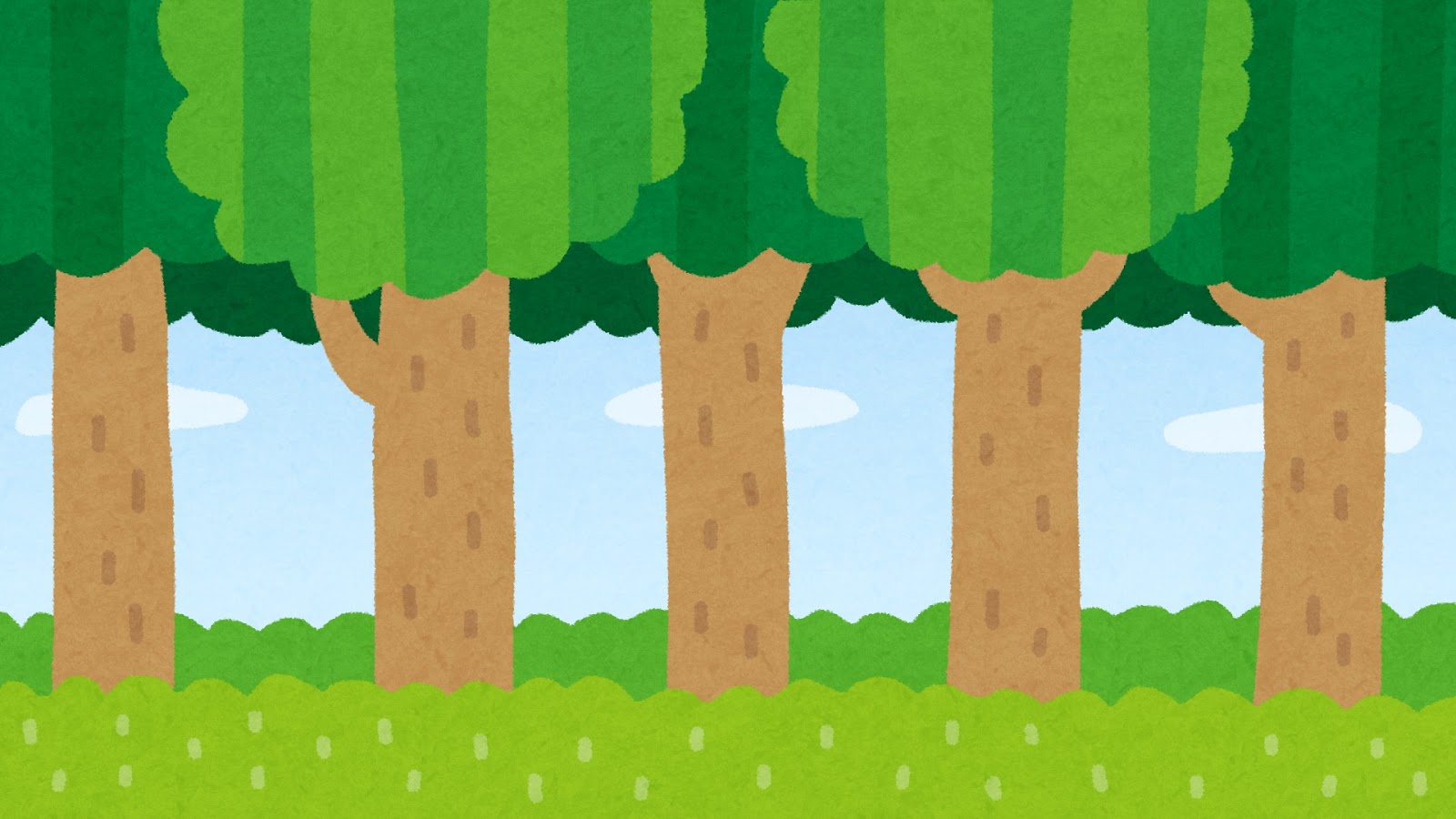 Vocabulary
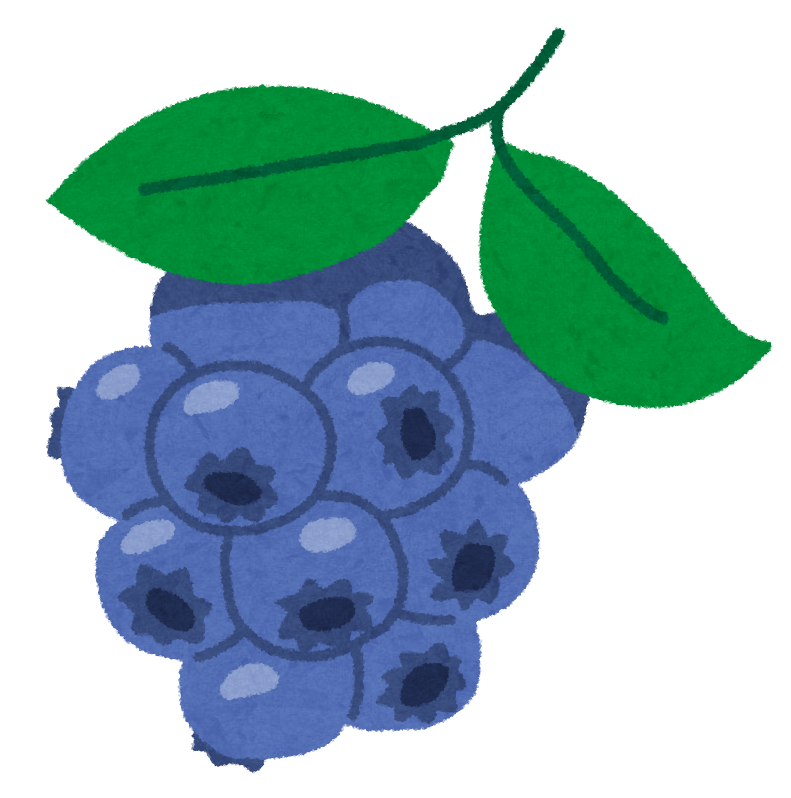 Fruit
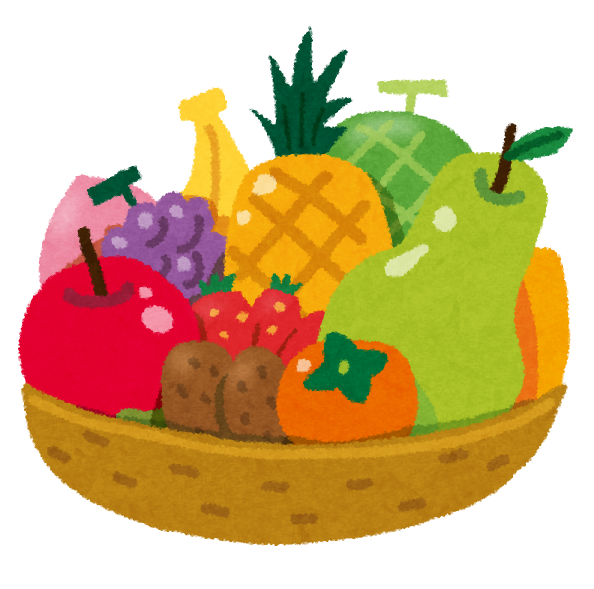 blueberry
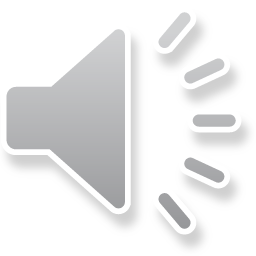 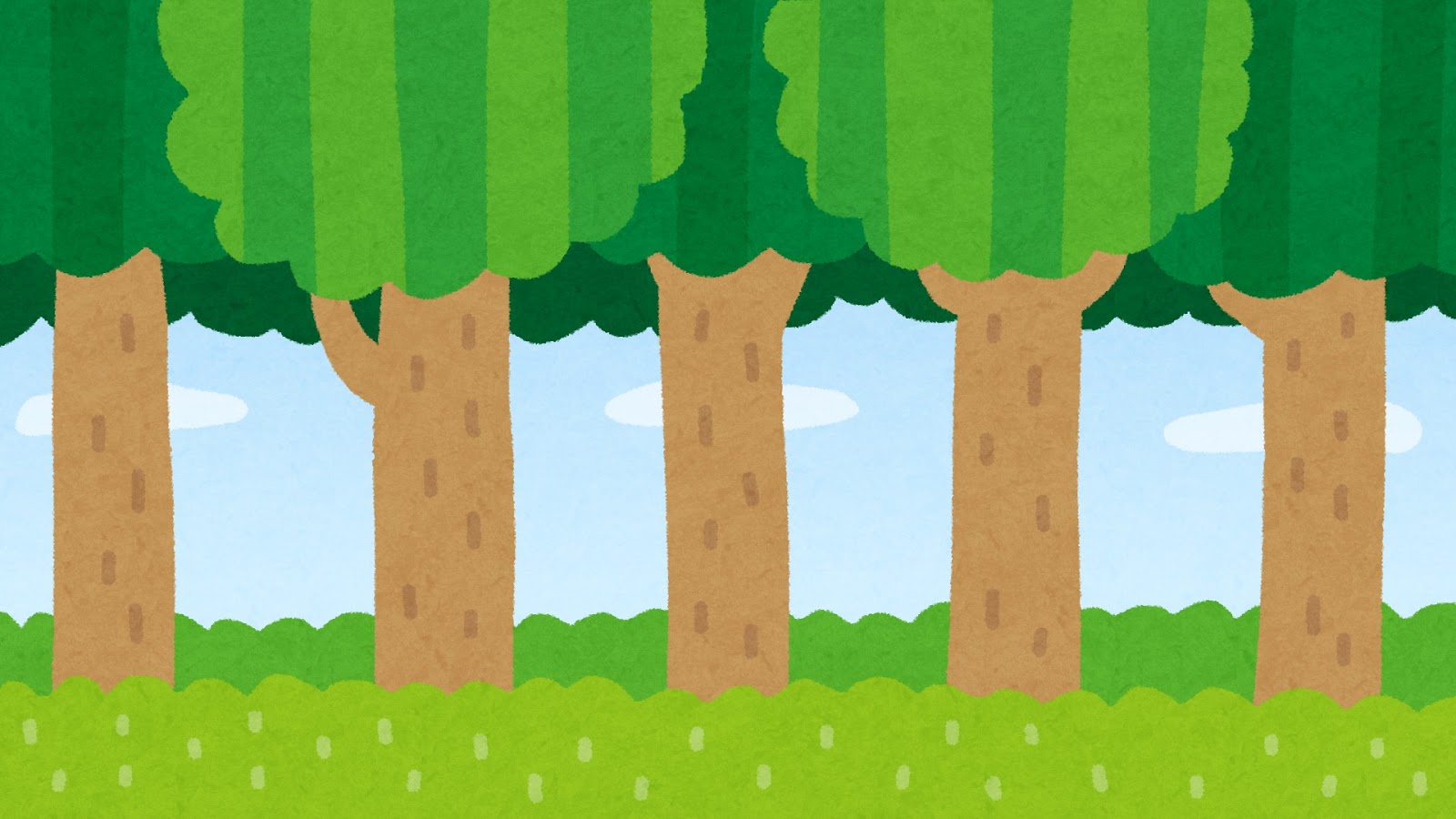 Vocabulary
Fruit
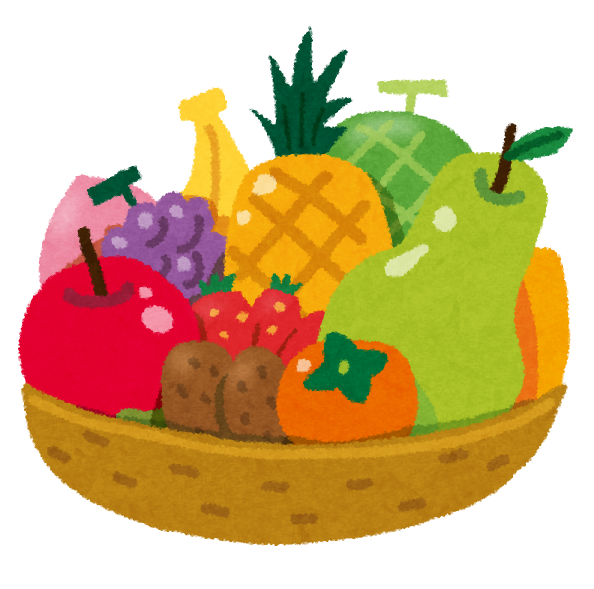 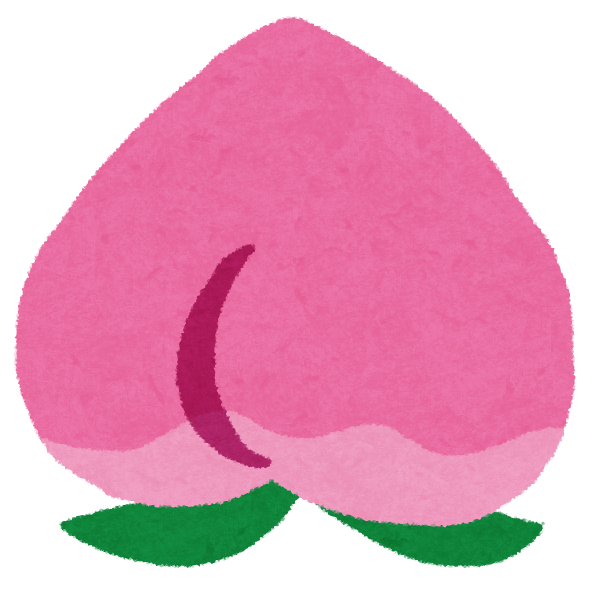 peach
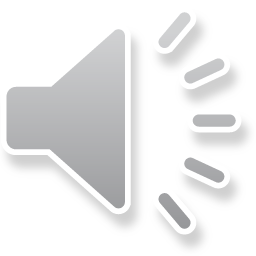 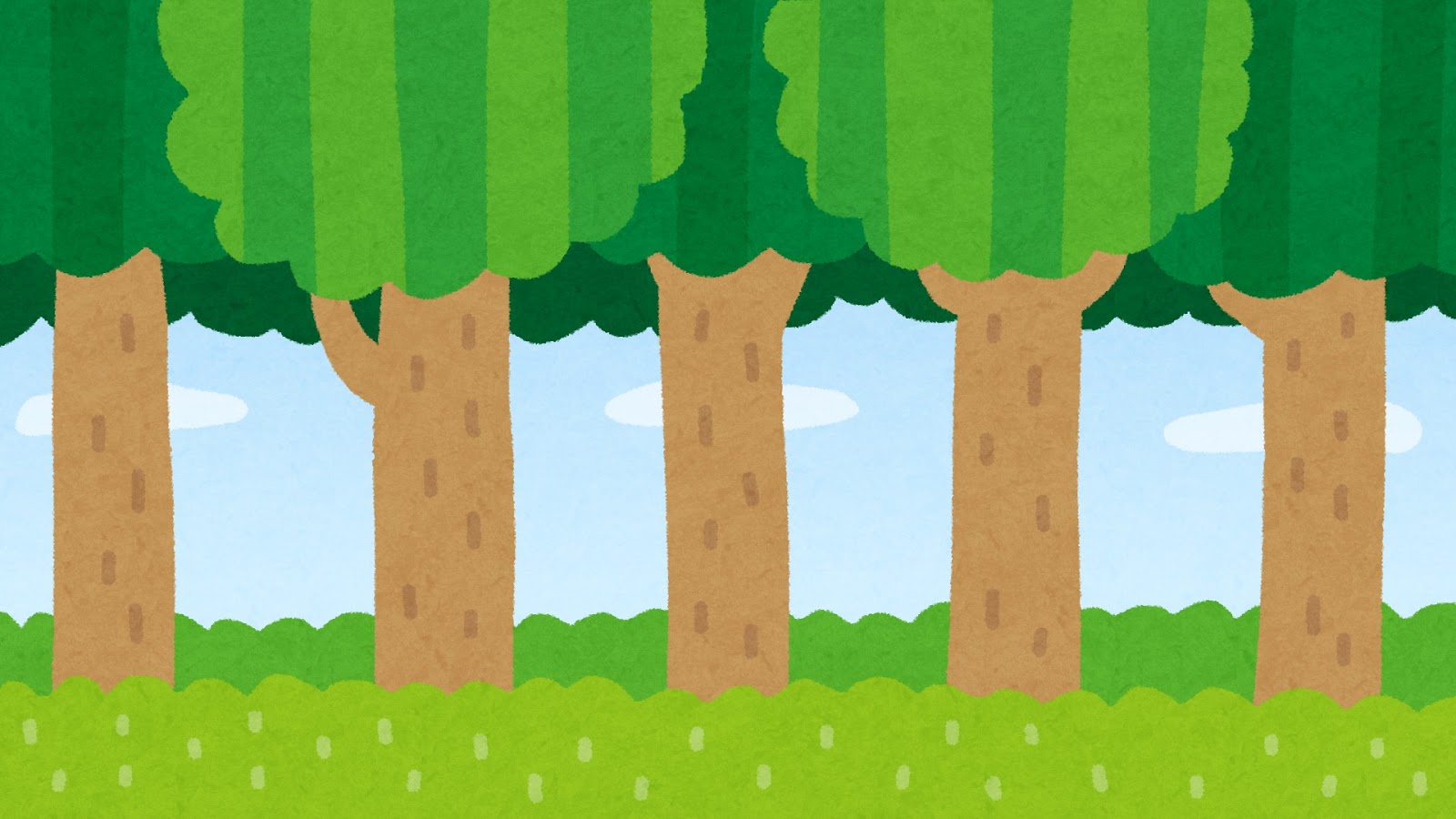 Vocabulary
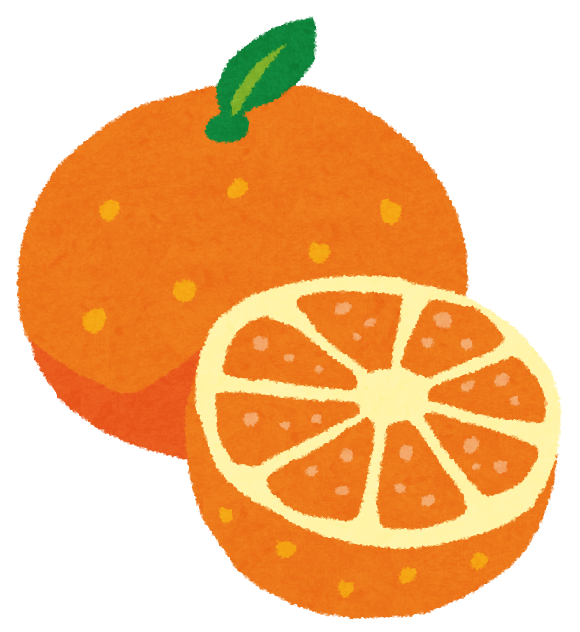 Fruit
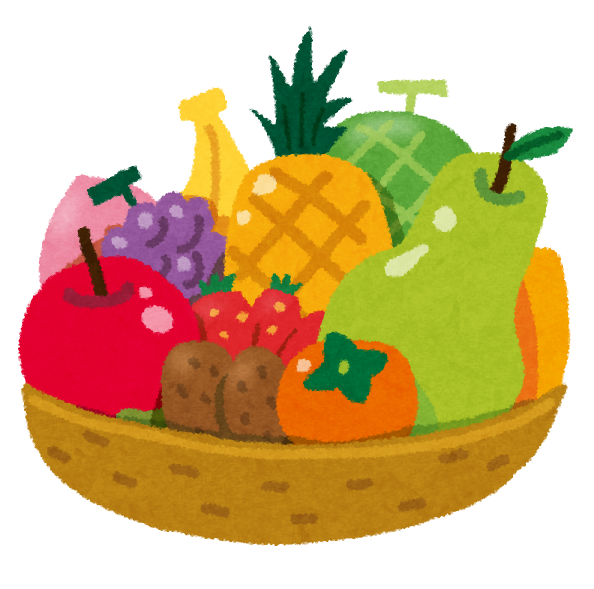 orange
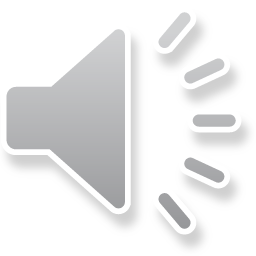 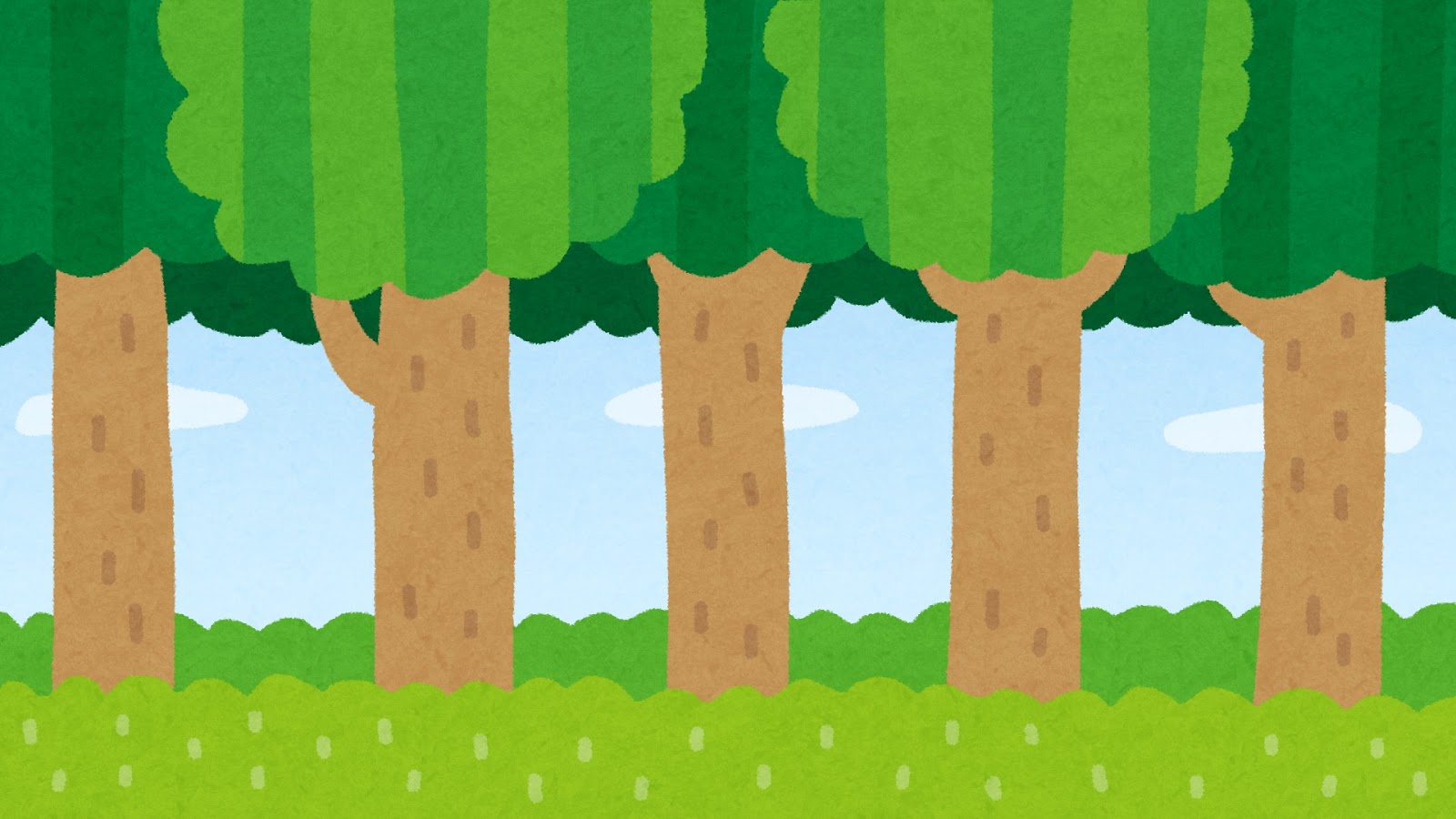 Vocabulary
Fruit
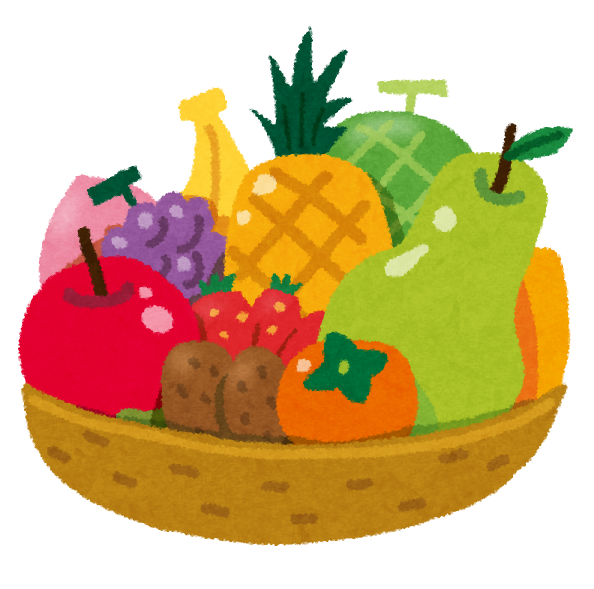 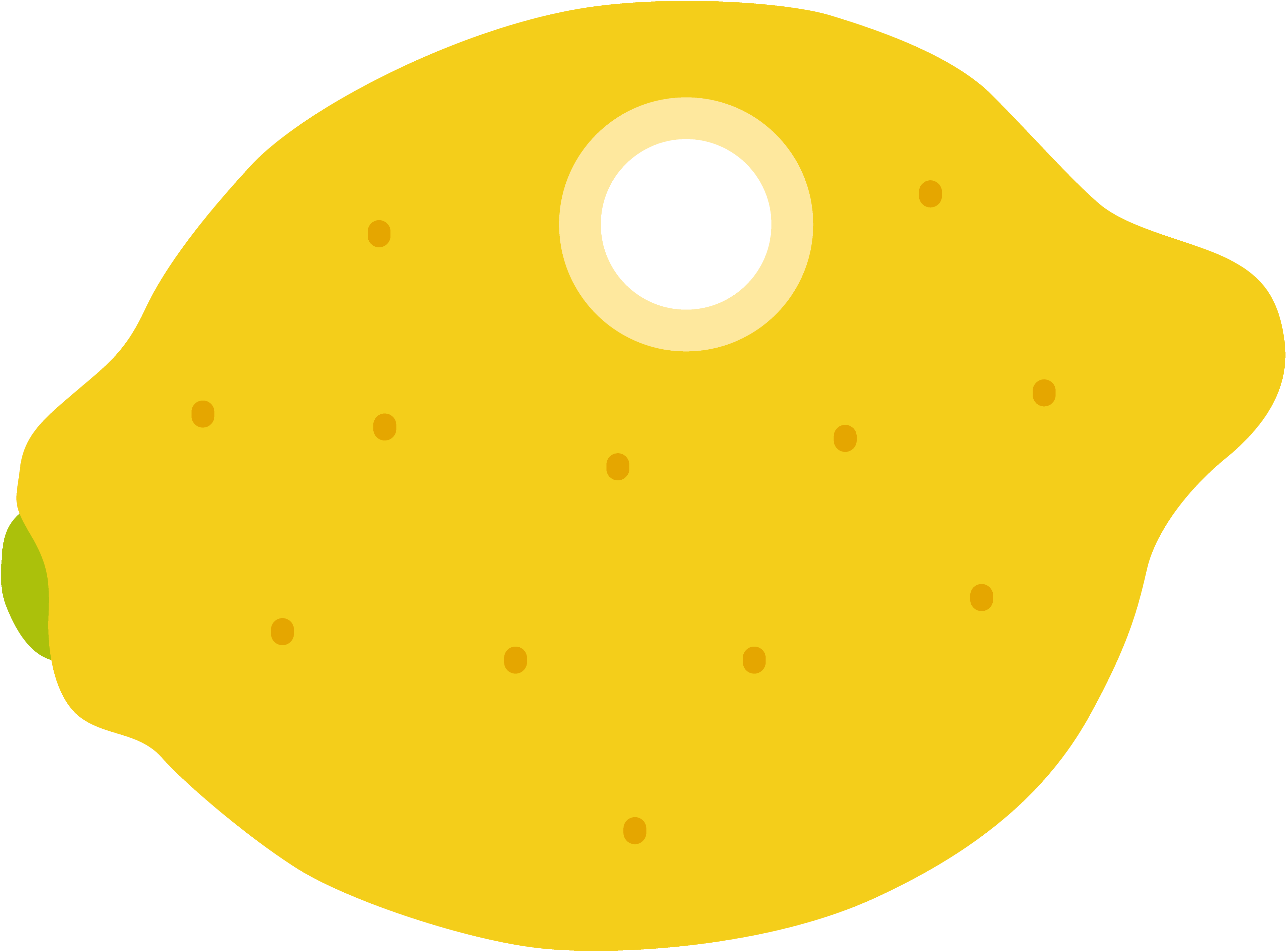 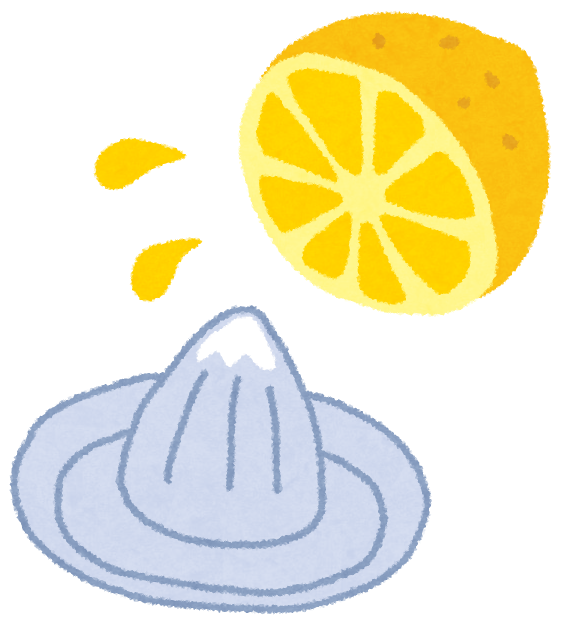 lemon
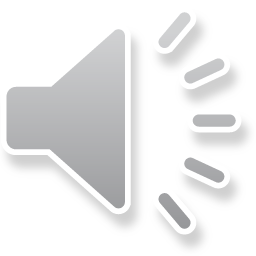 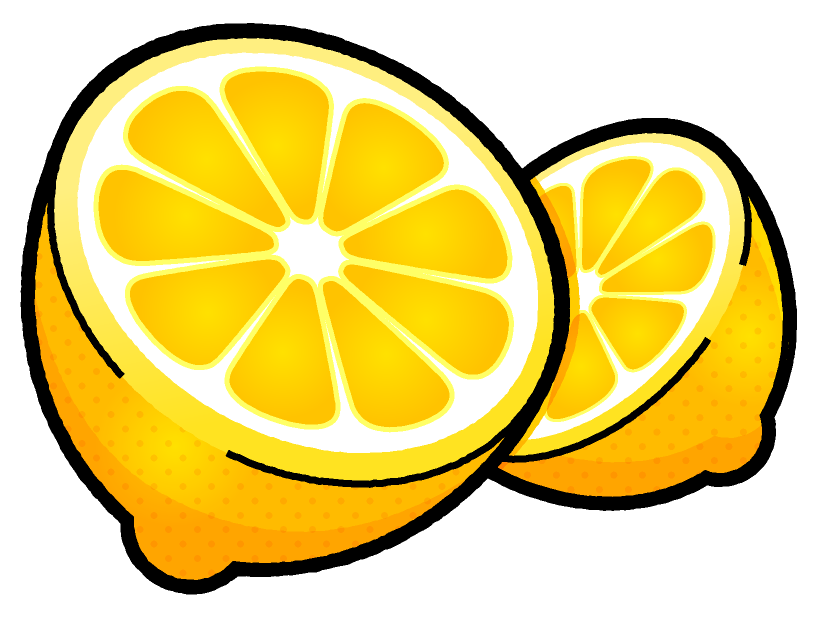 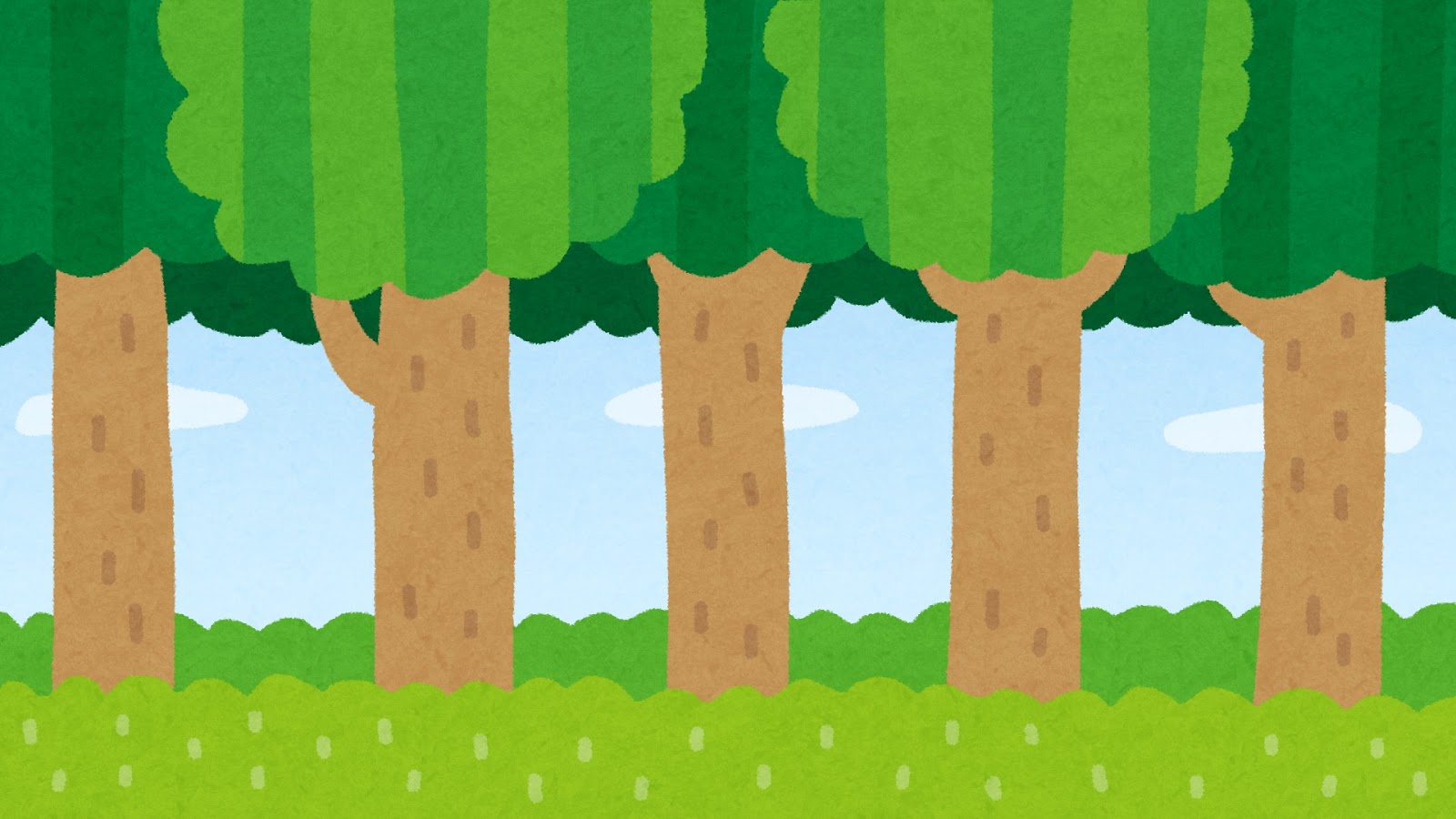 Vocabulary
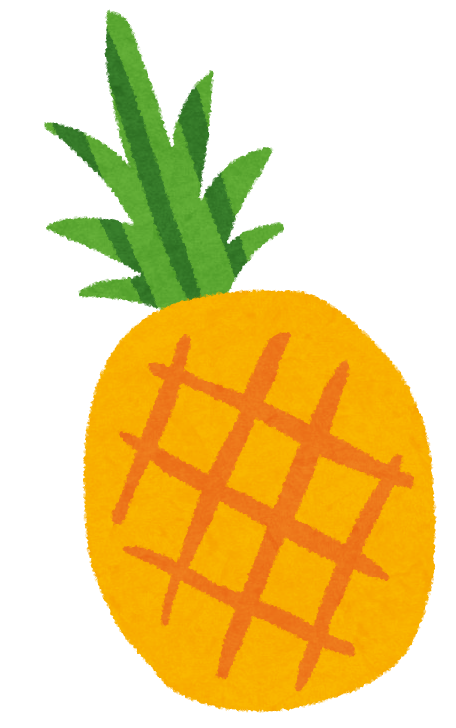 Fruit
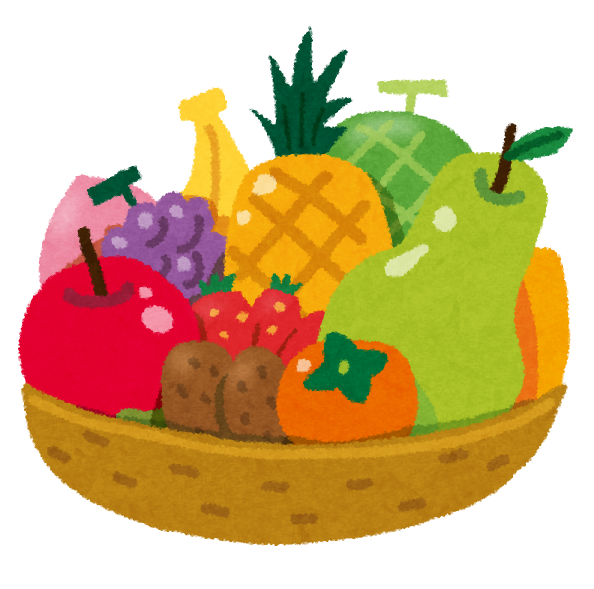 pineapple
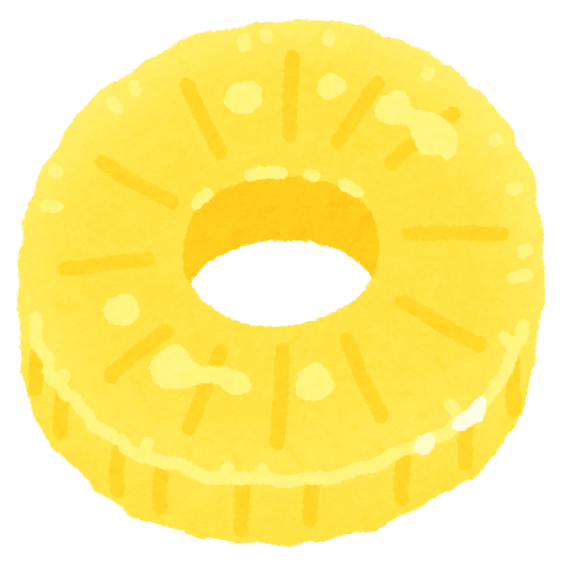 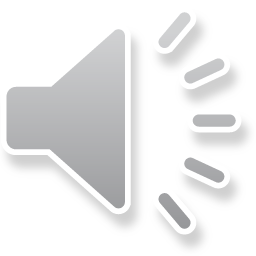 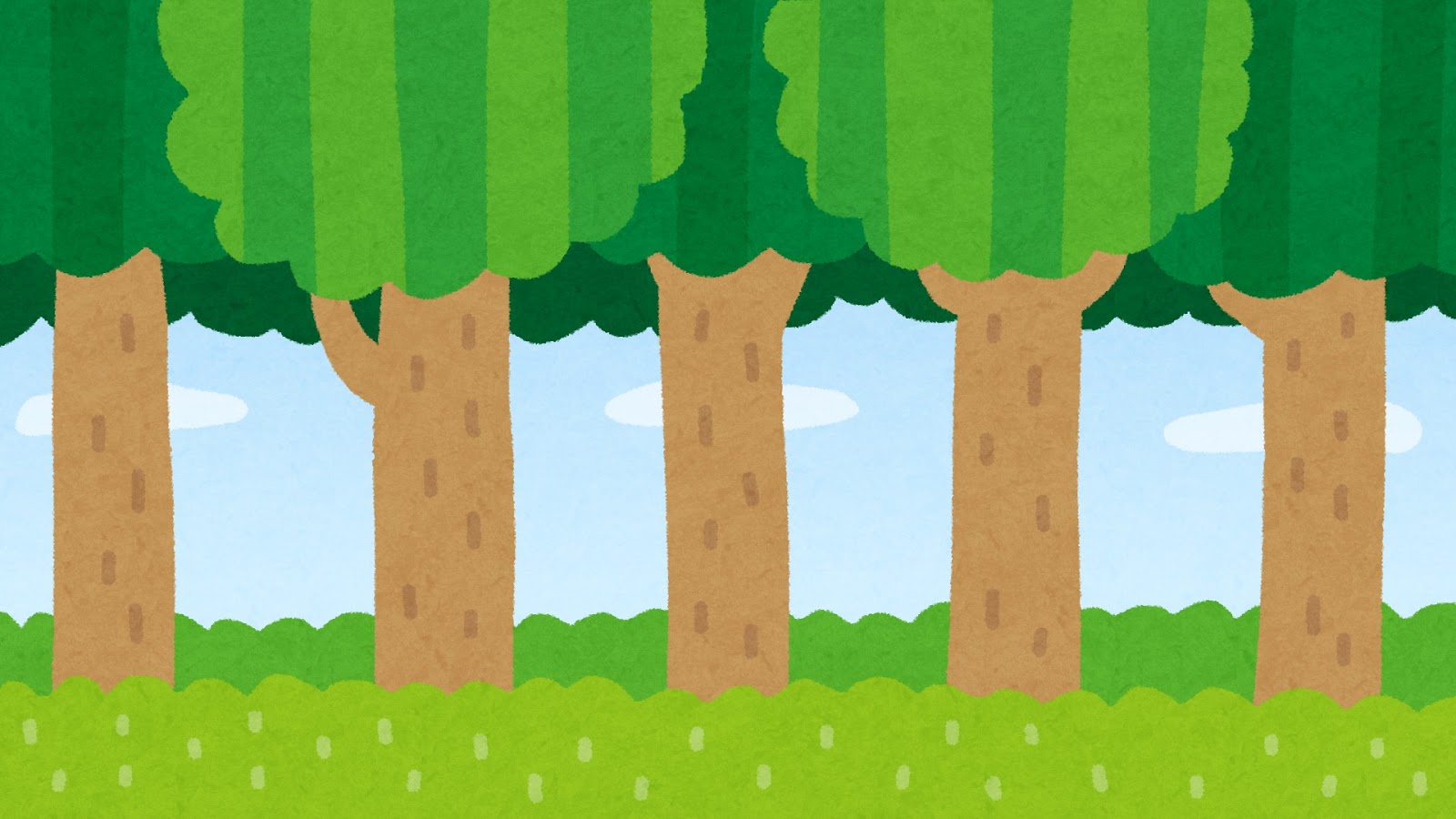 Vocabulary
Fruit
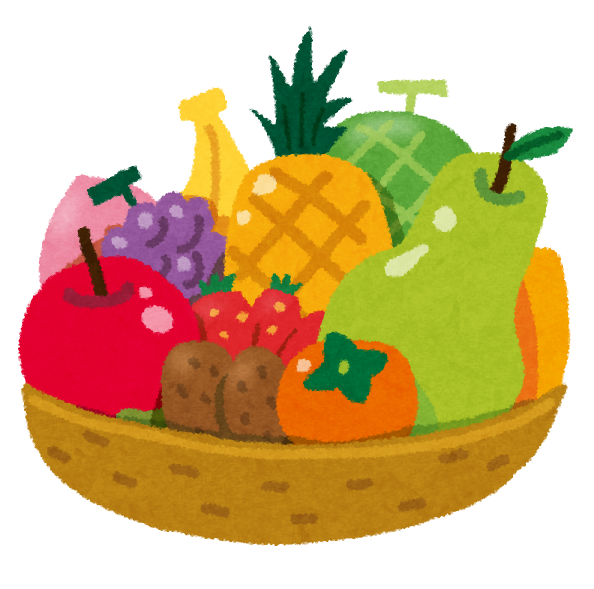 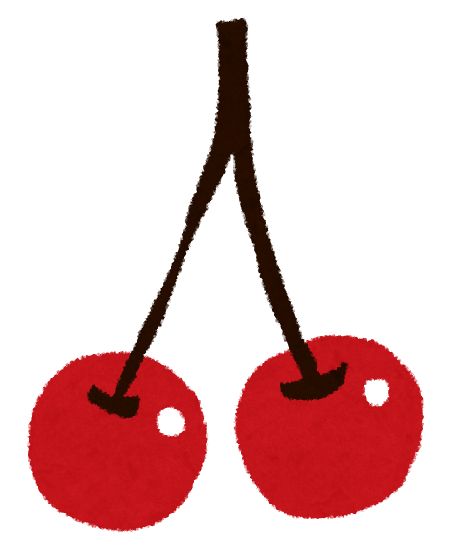 cherry
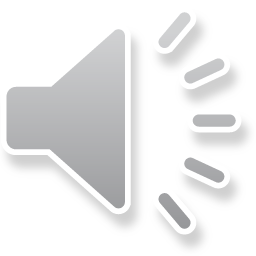 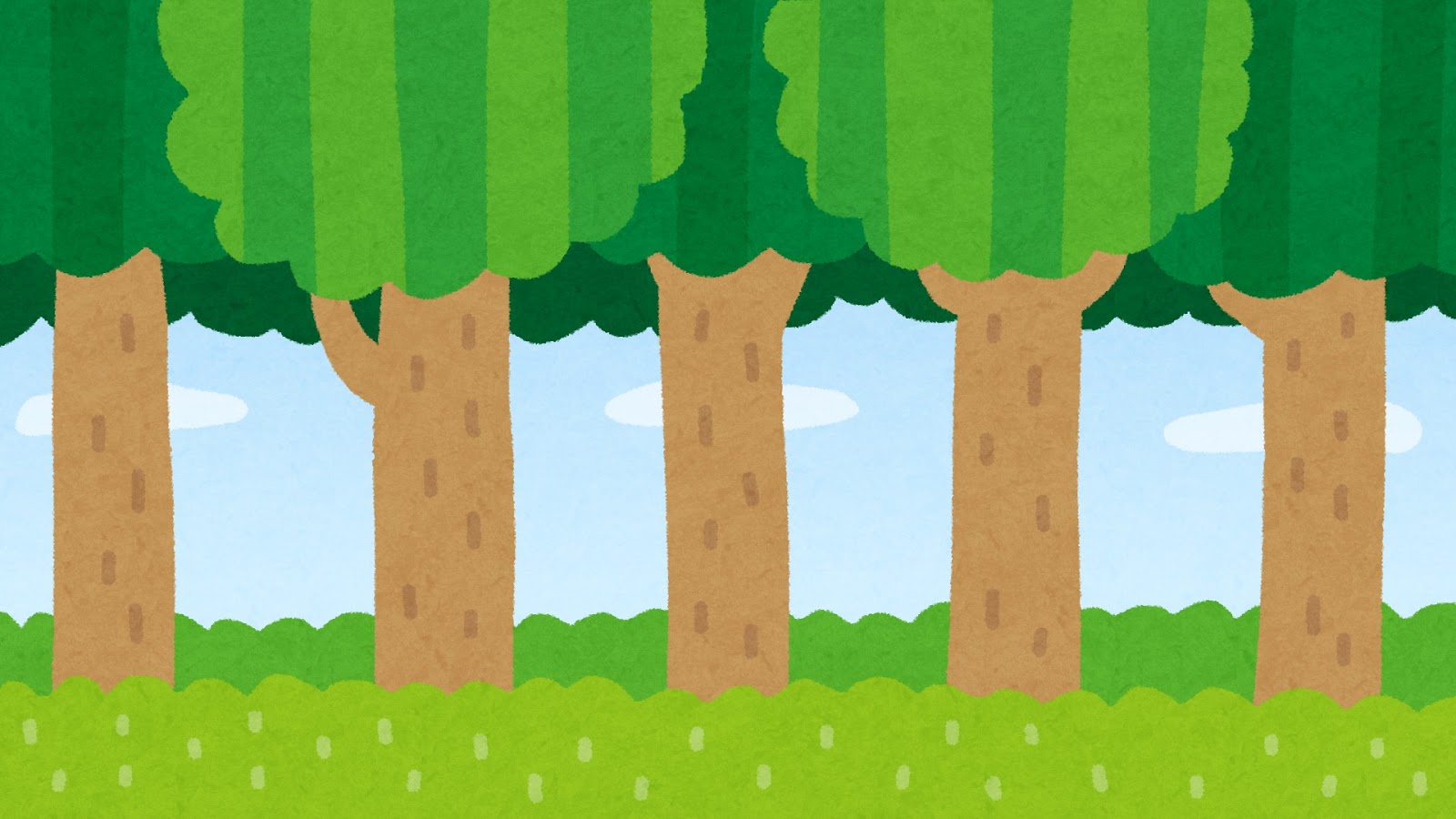 Basic Word
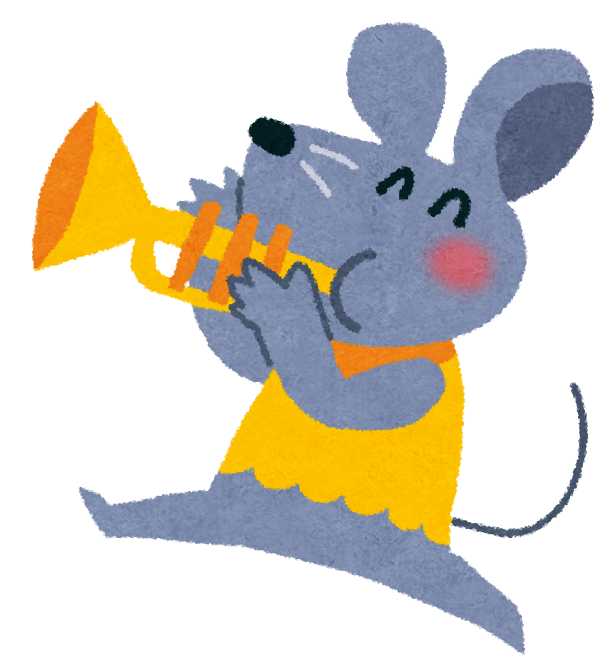 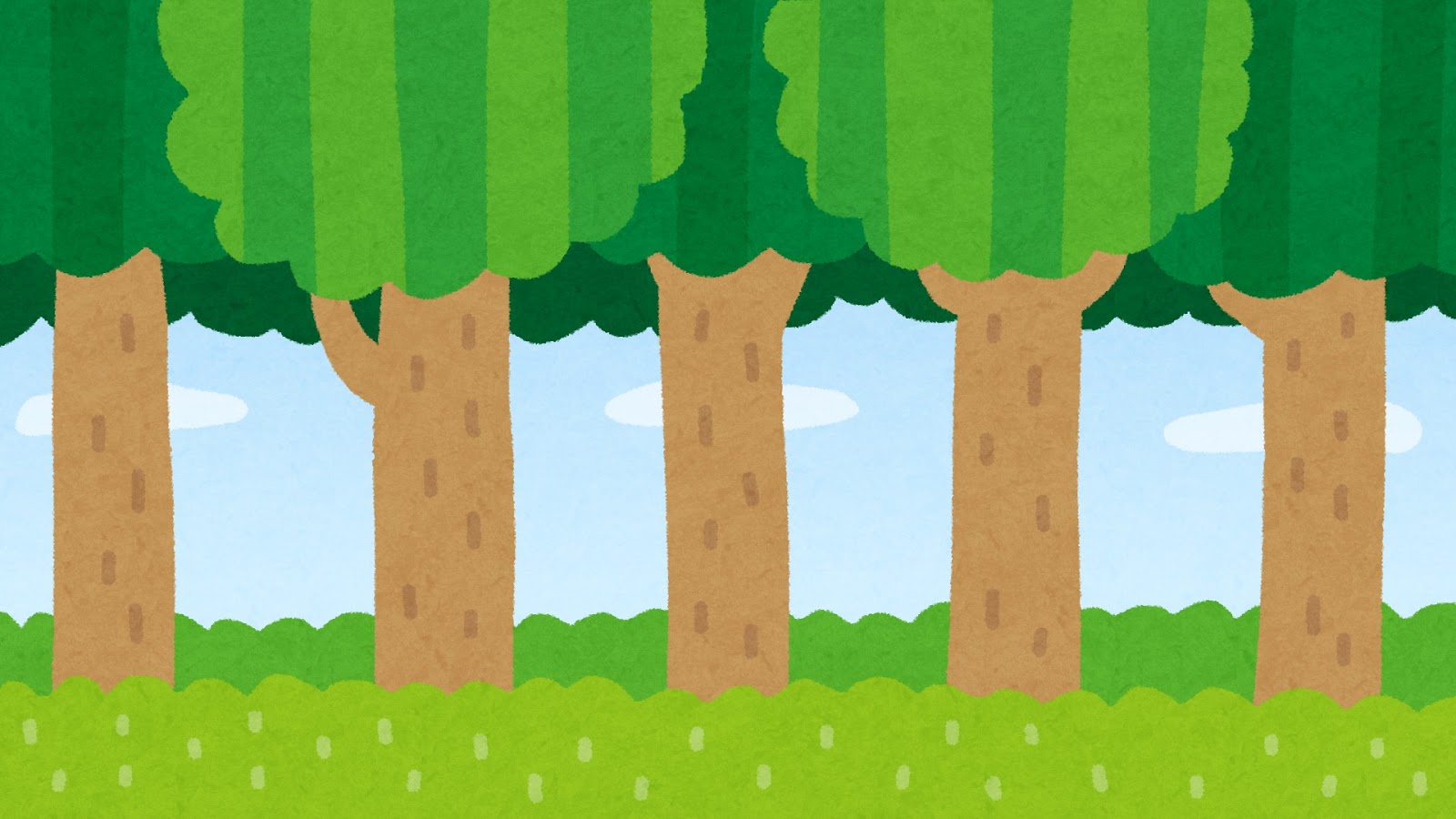 Conversation
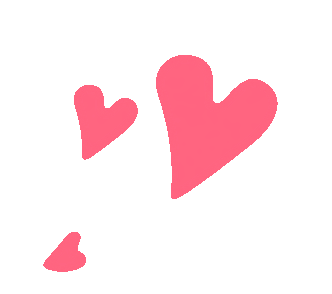 I like apples.
Do you like apples?
Excuse me.
Yes.
Yes, I do.
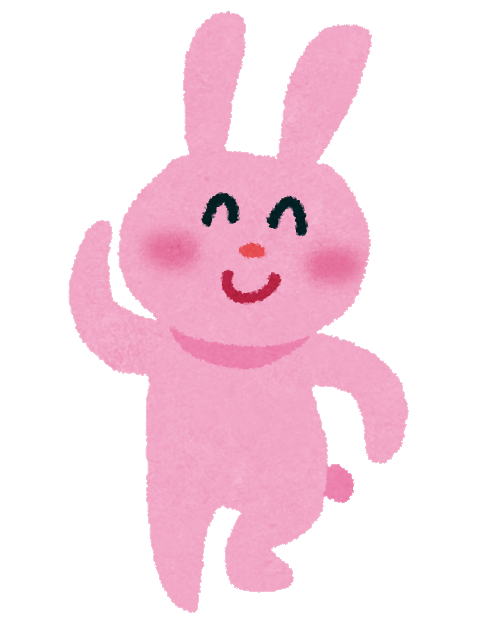 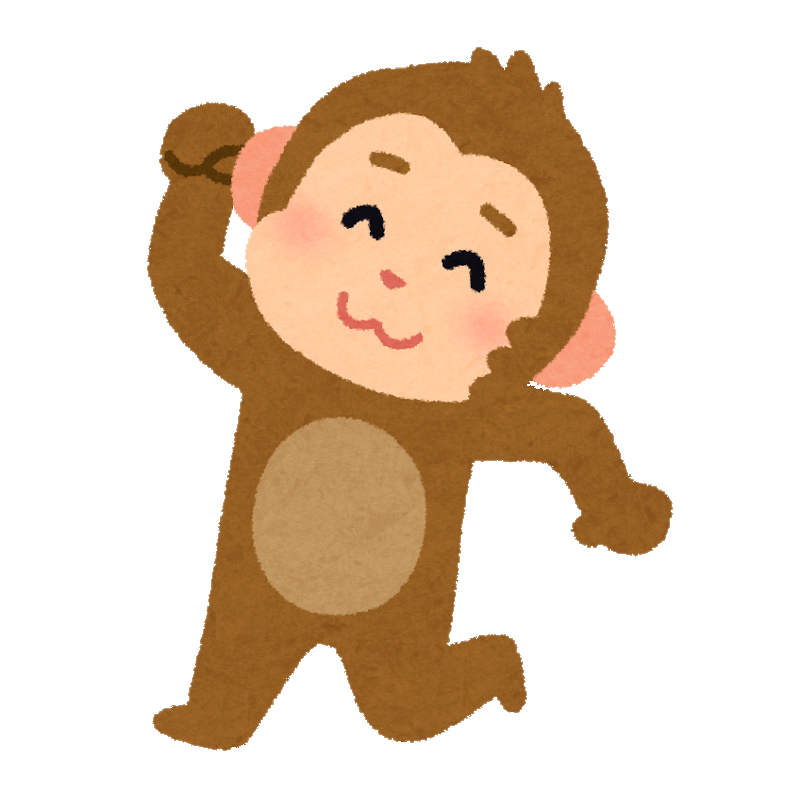 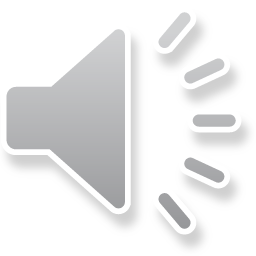 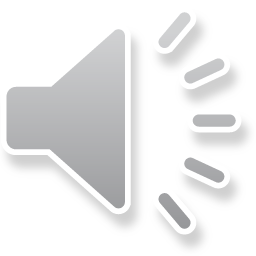 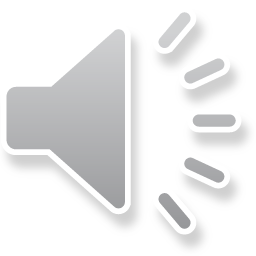 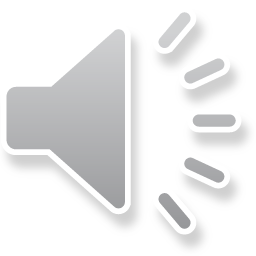 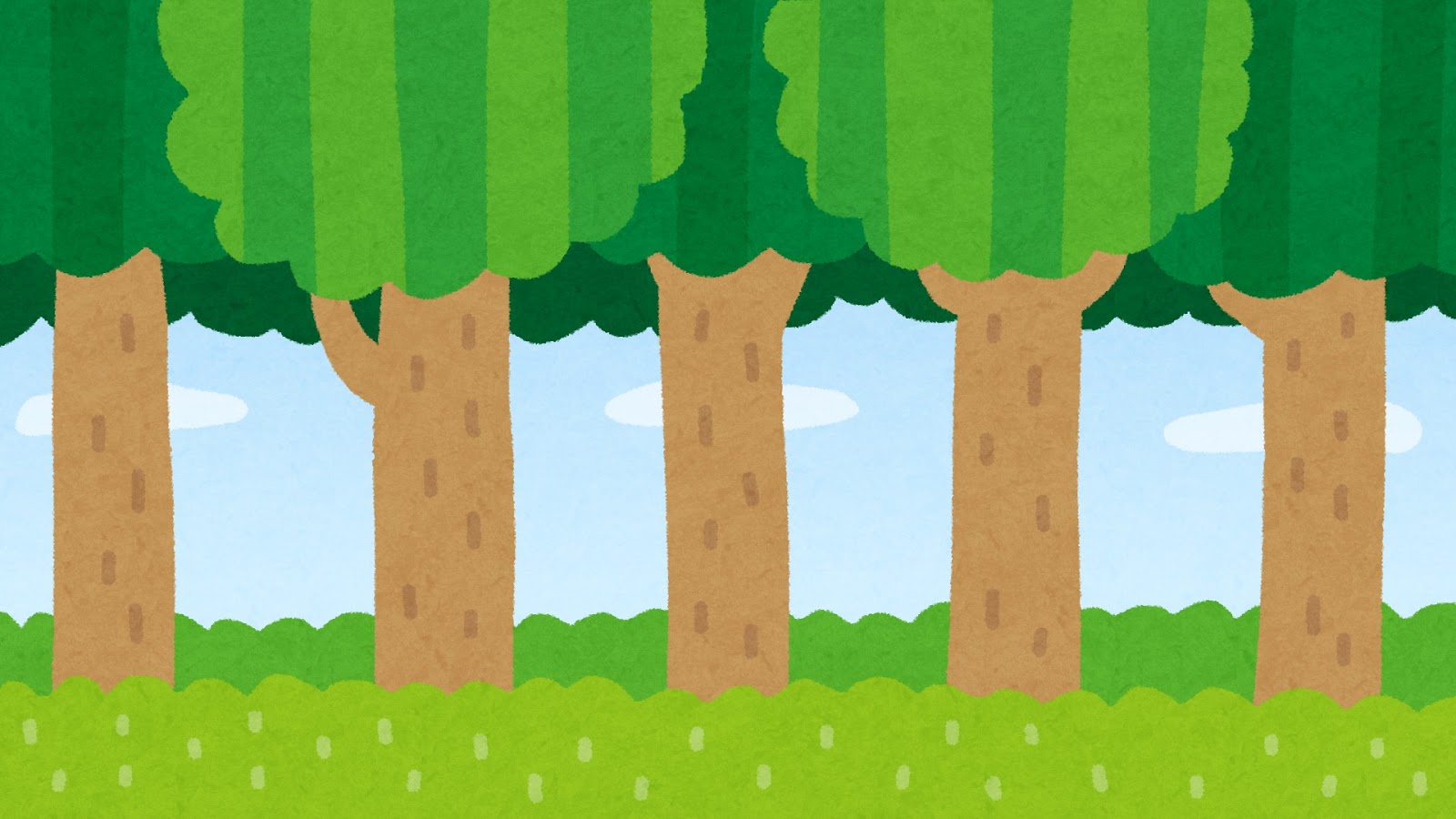 Conversation
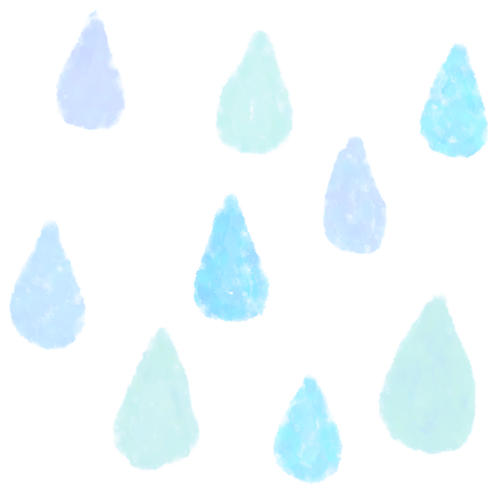 No, I don’t.
I like banana.
Do you like bananas?
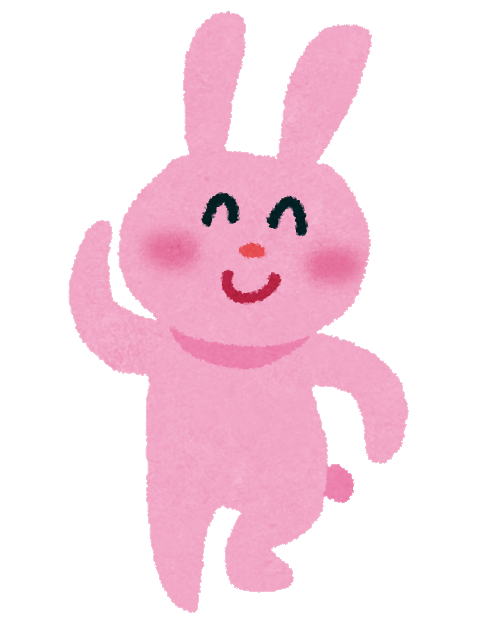 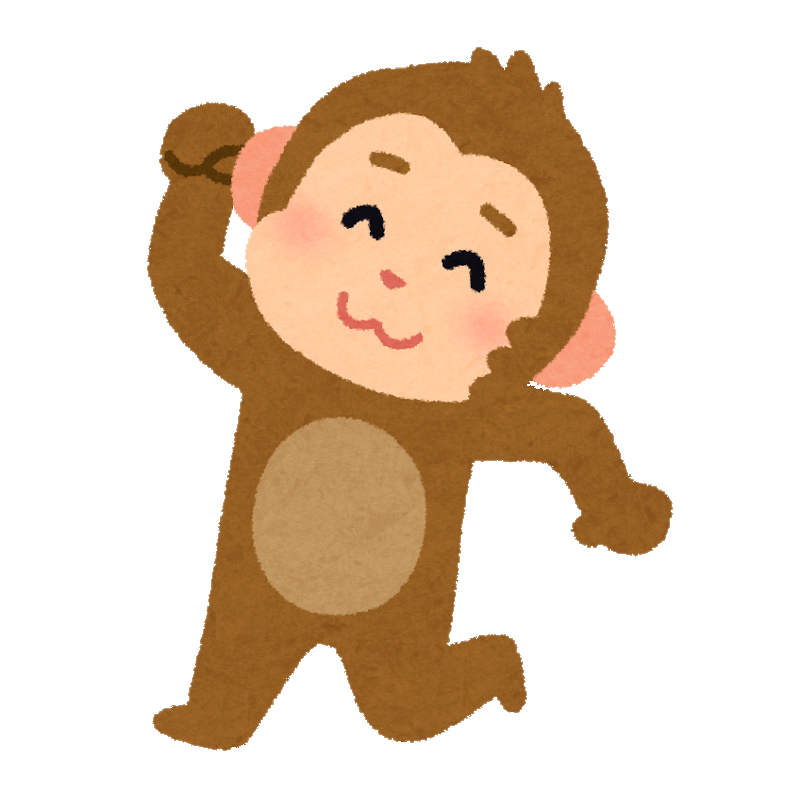 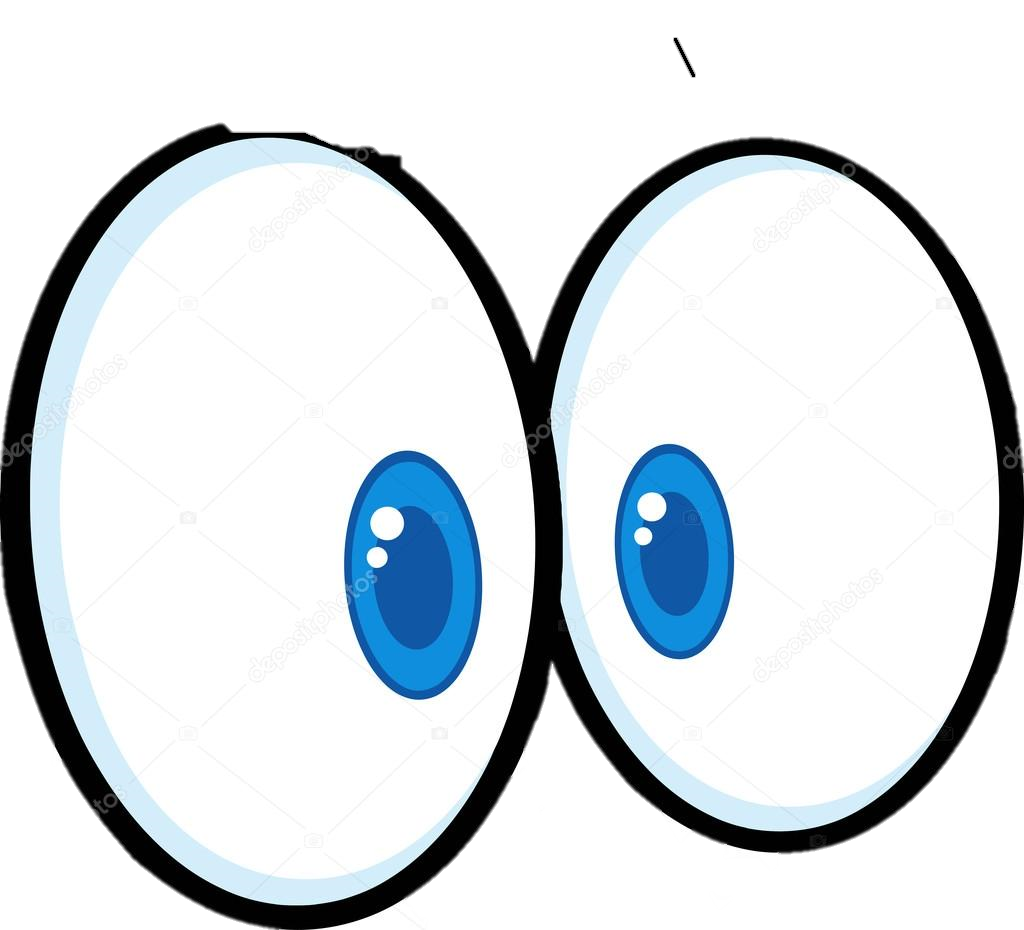 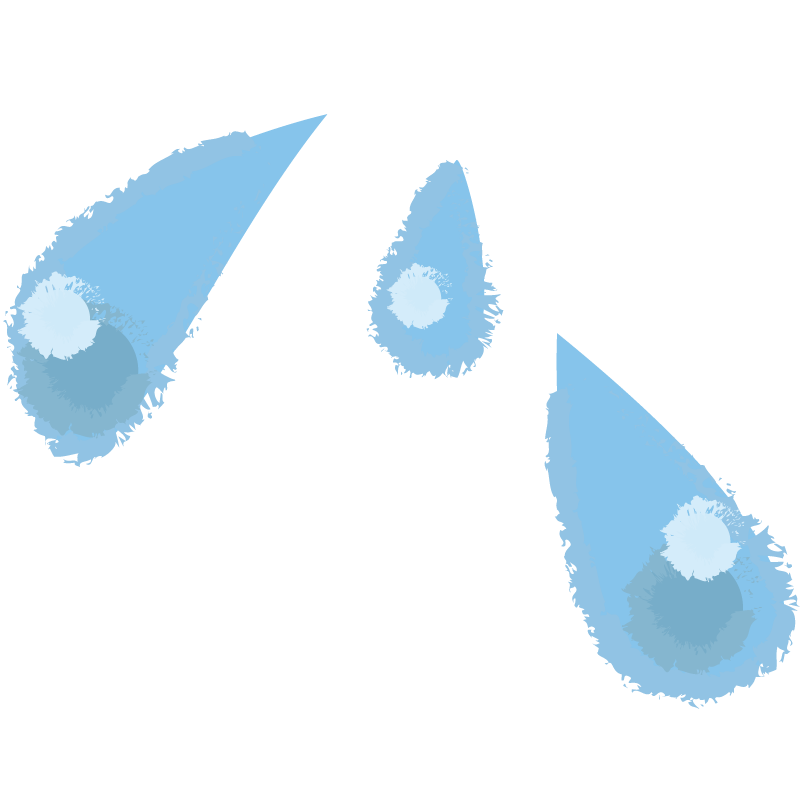 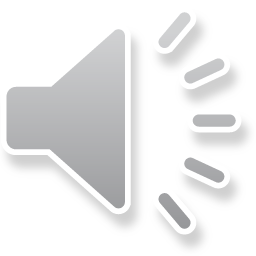 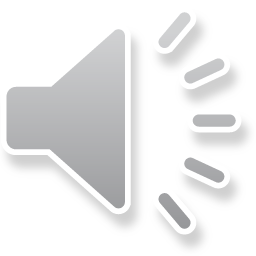 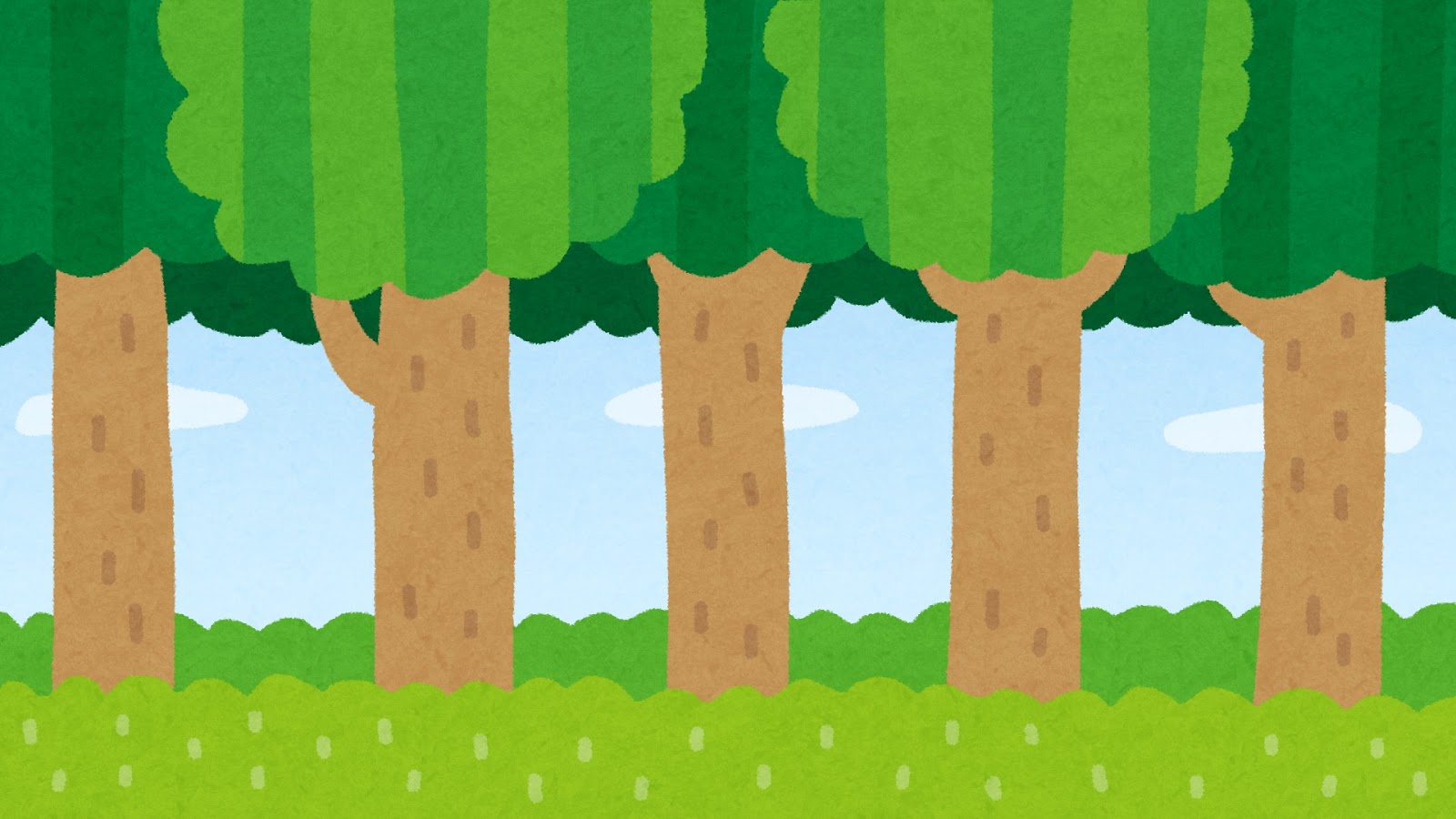 Practice
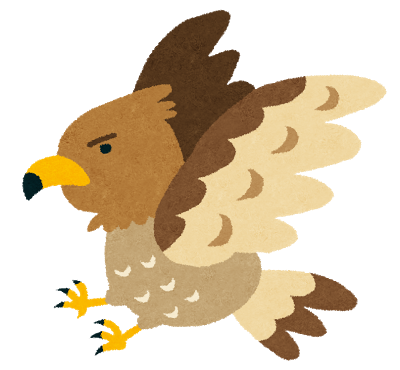 A : Excuse me.
B : Yes.
A: I like            . Do you like          ?
B : Yes, I do./No, I don’t.
 
B : I like           . Do you like           ?
A : Yes, I do./No, I don’t.
A
A
B
B
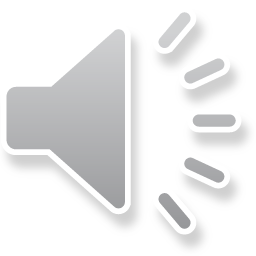 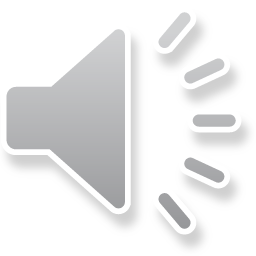 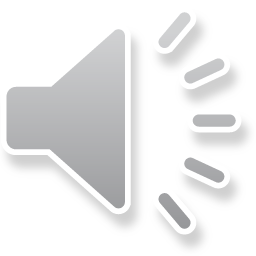 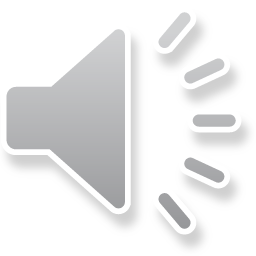 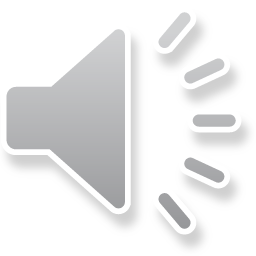 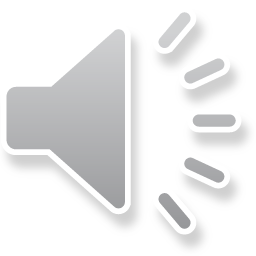 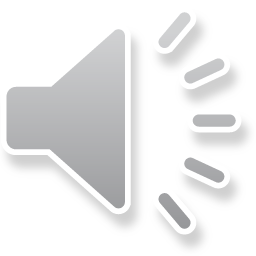